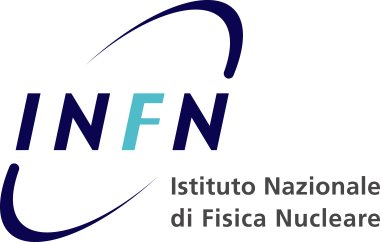 Attività Gruppo III
Paolo Lenisa
Consiglio di Sezione
Ferrara, 5 Luglio 2018
P. Lenisa
Attivita gruppo III
1
Esperimenti di Gruppo III a Ferrara
JLAB12  (R.L. & R.N: Marco Contalbrigo)
      -  spin physics
      -  transverse momentum phenomena  (TMDs) & 3D imaging
      -  GPDs, EM Form Factors






JEDI  (R.L. & R.N. Paolo Lenisa)
      -  EDM, tests of fundamental symmetries
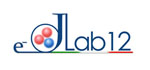 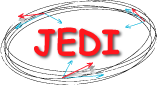 P. Lenisa
Attivita gruppo III
2
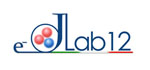 Collaborazione JLab12
Responsabile Locale e Nazionale
M. Contalbrigo
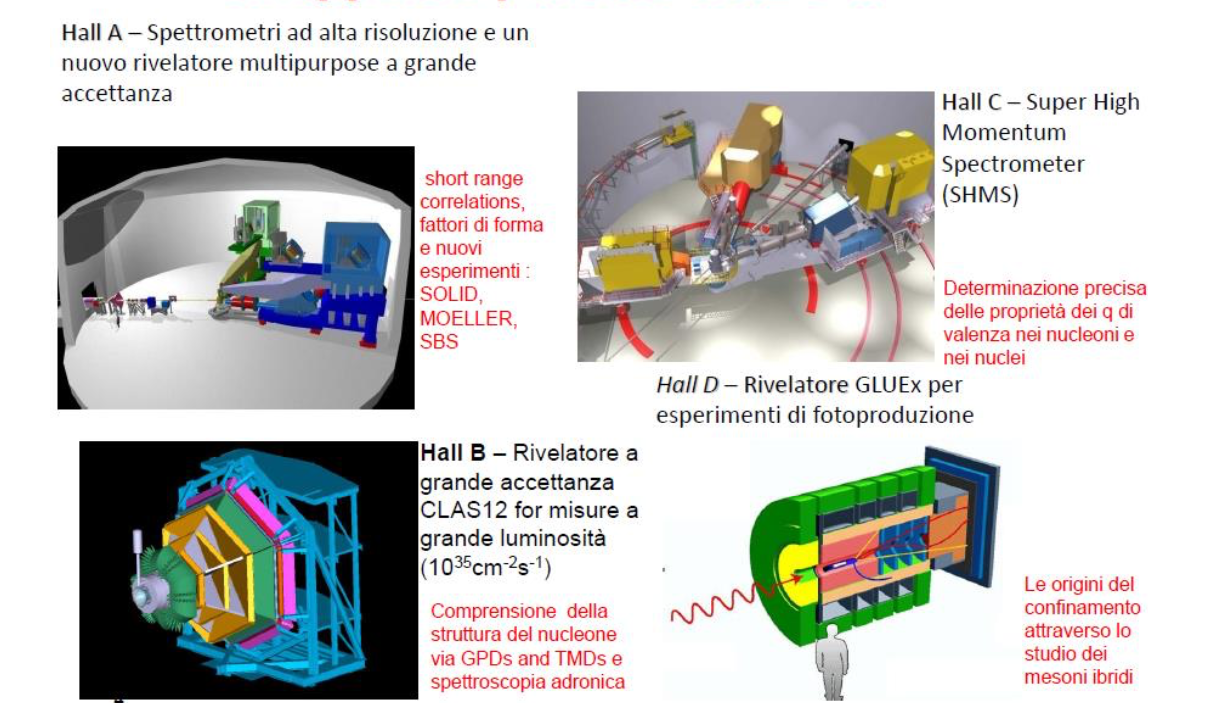 P. Lenisa
Attivita gruppo III
3
Towards the 12 GeV era
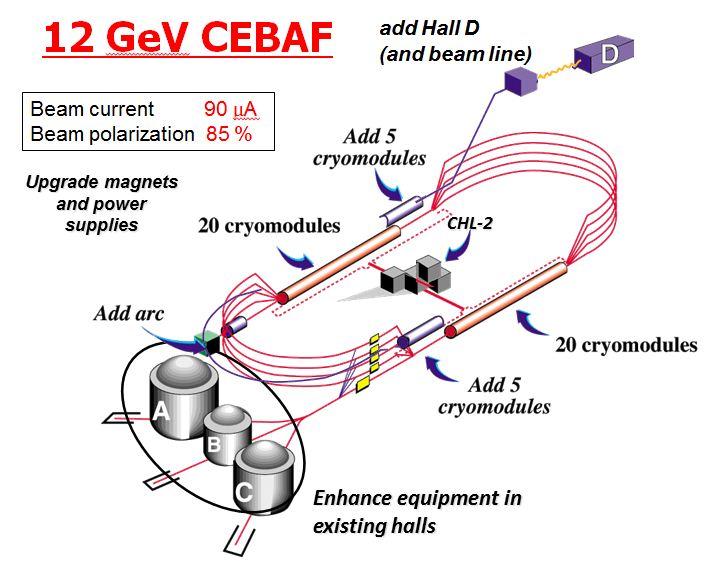 CLAS12 detector
Lumi up to 
High polarized electron beams
H and D polarized target
Broad kinematic range
Very good PID
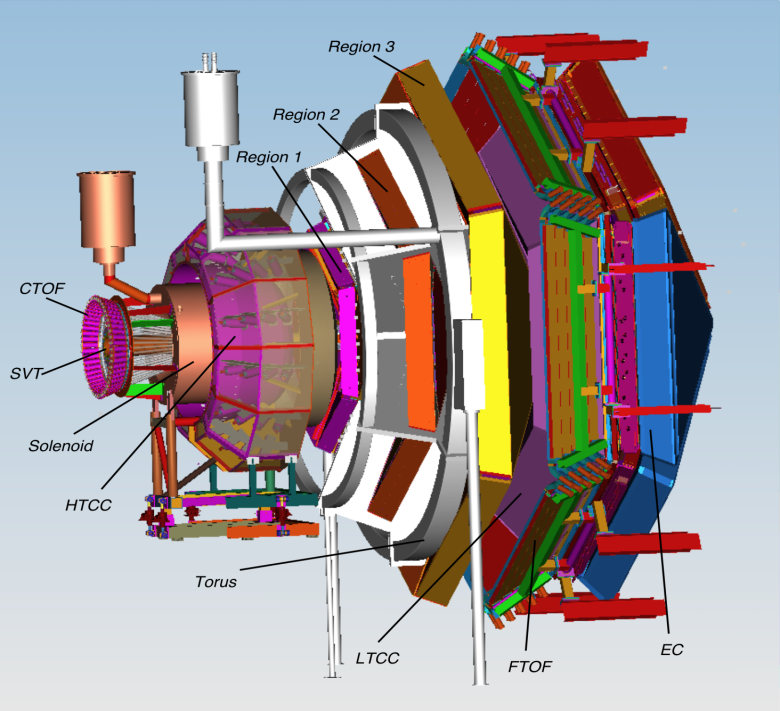 Physics program:
Hadron spectroscopy
Nuclear effects in hadronization
Nucleon structure (TMDs, GPDs)
P. Lenisa
Attivita gruppo III
4
4
Towards the 12 GeV era
Investigating QCD spin-orbit
and dynamic effects
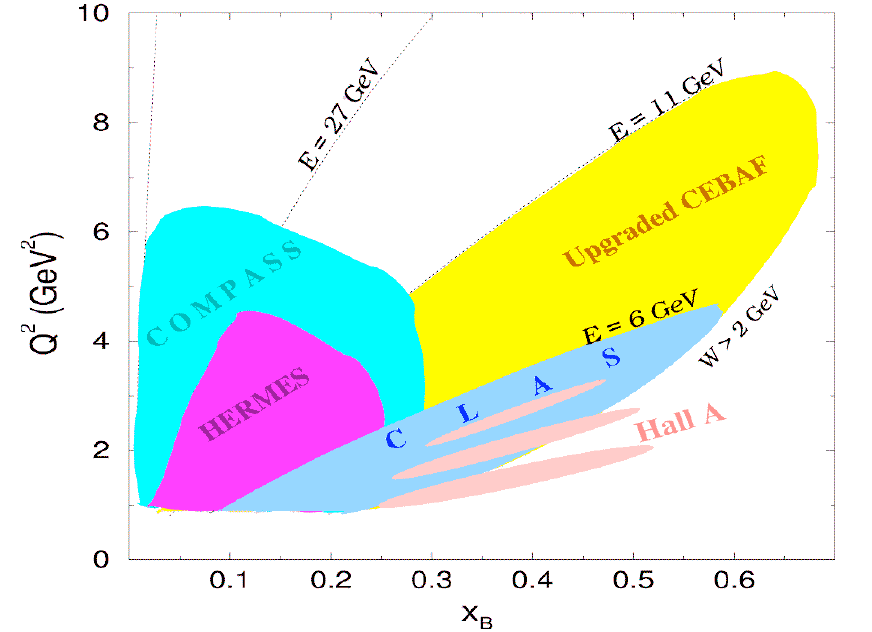 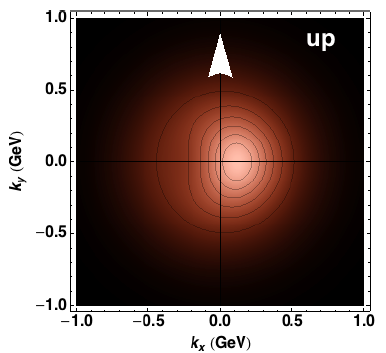 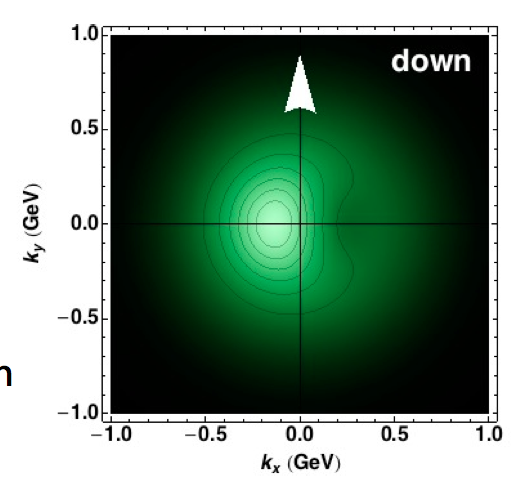 P. Lenisa
Attivita gruppo III
5
5
The CLAS12 RICH
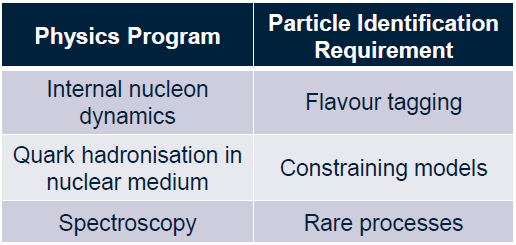 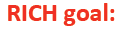 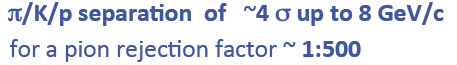 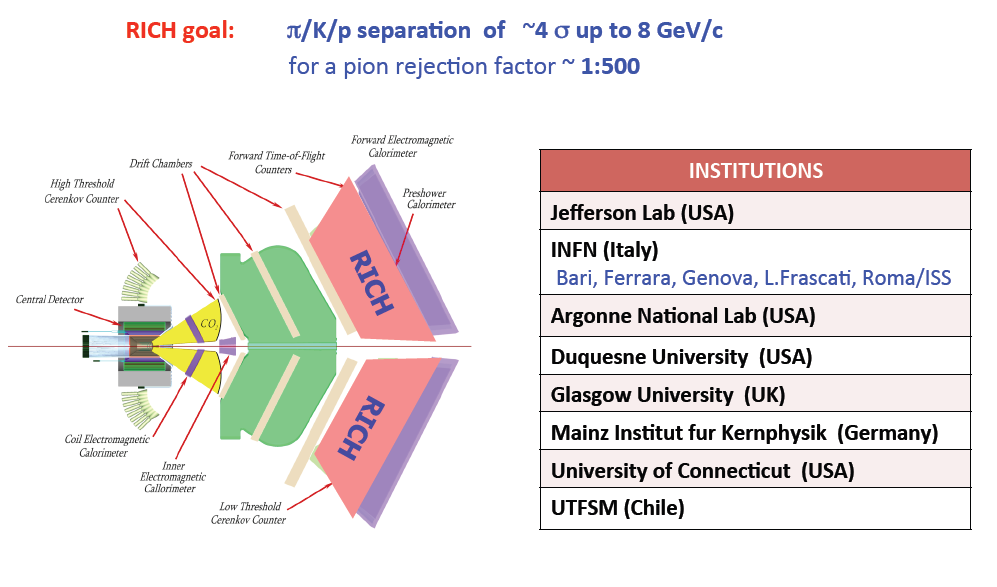 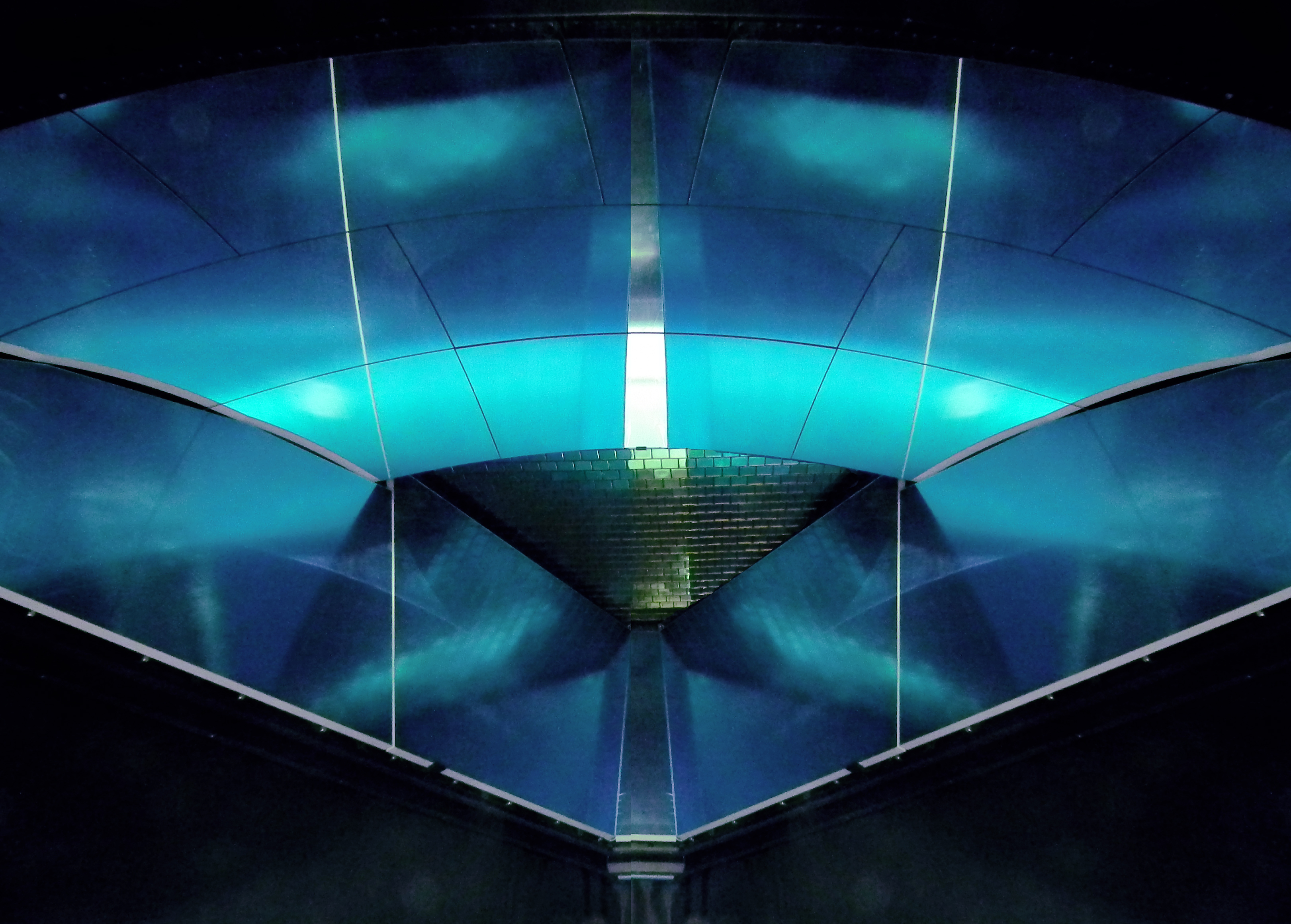 Attivita gruppo III
P. Lenisa
6
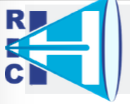 The CLAS12 RICH
First module assembled in November 2017
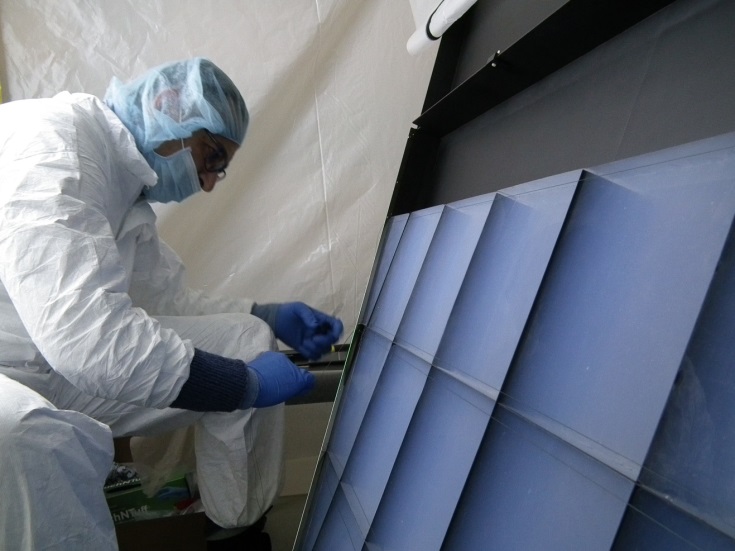 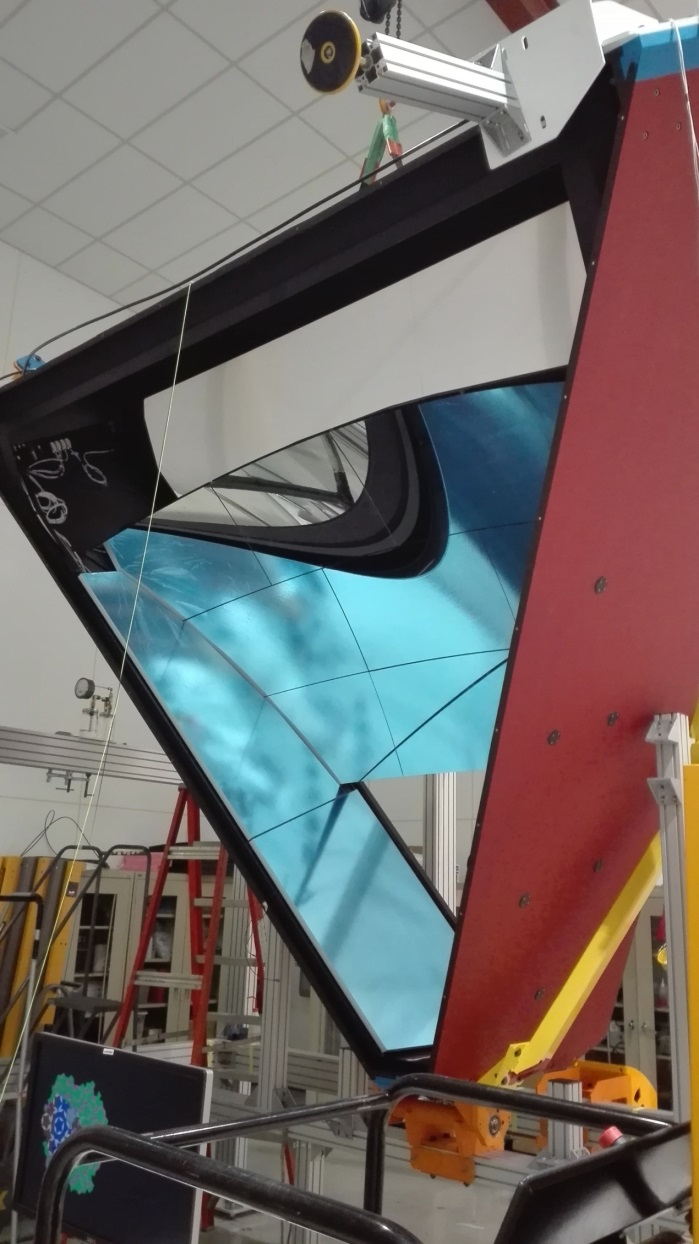 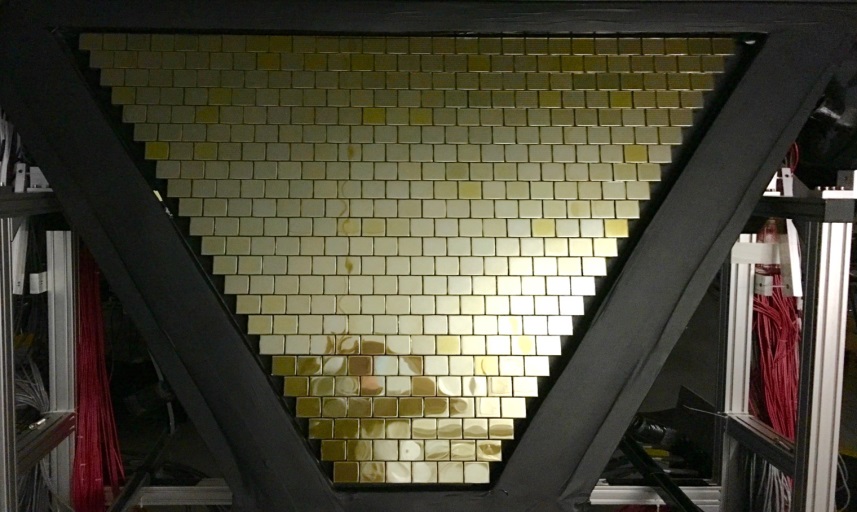 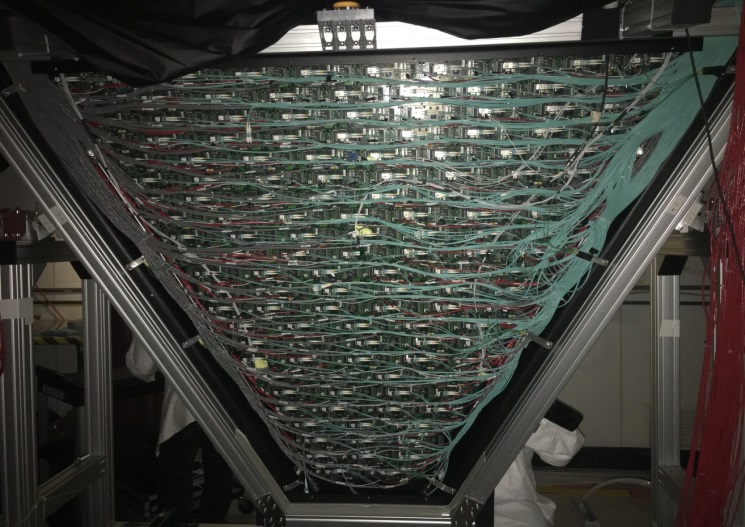 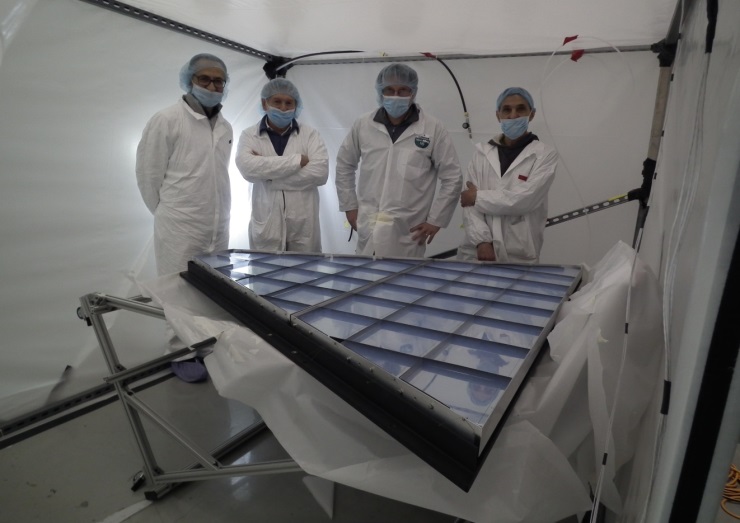 Attivita gruppo III
P. Lenisa
7
Pedestal rms at the limit of sensitivity (1 DAC)
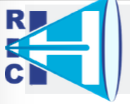 RICH: Online Peformance
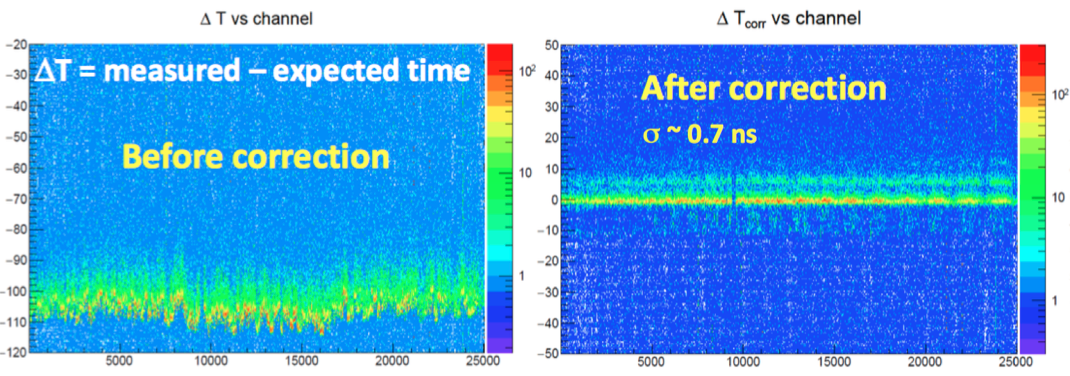 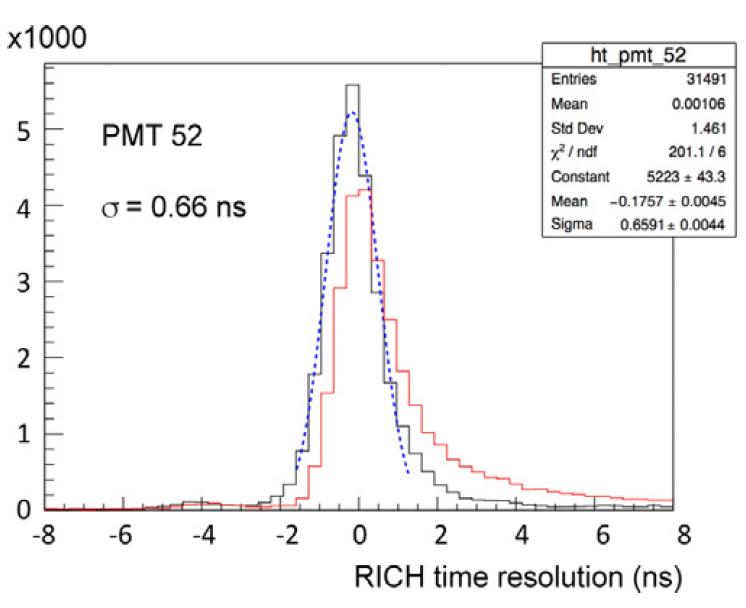 After time-offset (above) and 
time-walk (left) correction, the
resolution is better than the
1ns specification
Attivita gruppo III
P. Lenisa
8
Pedestal rms at the limit of sensitivity (1 DAC)
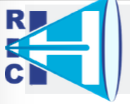 RICH: Event Reconstruction
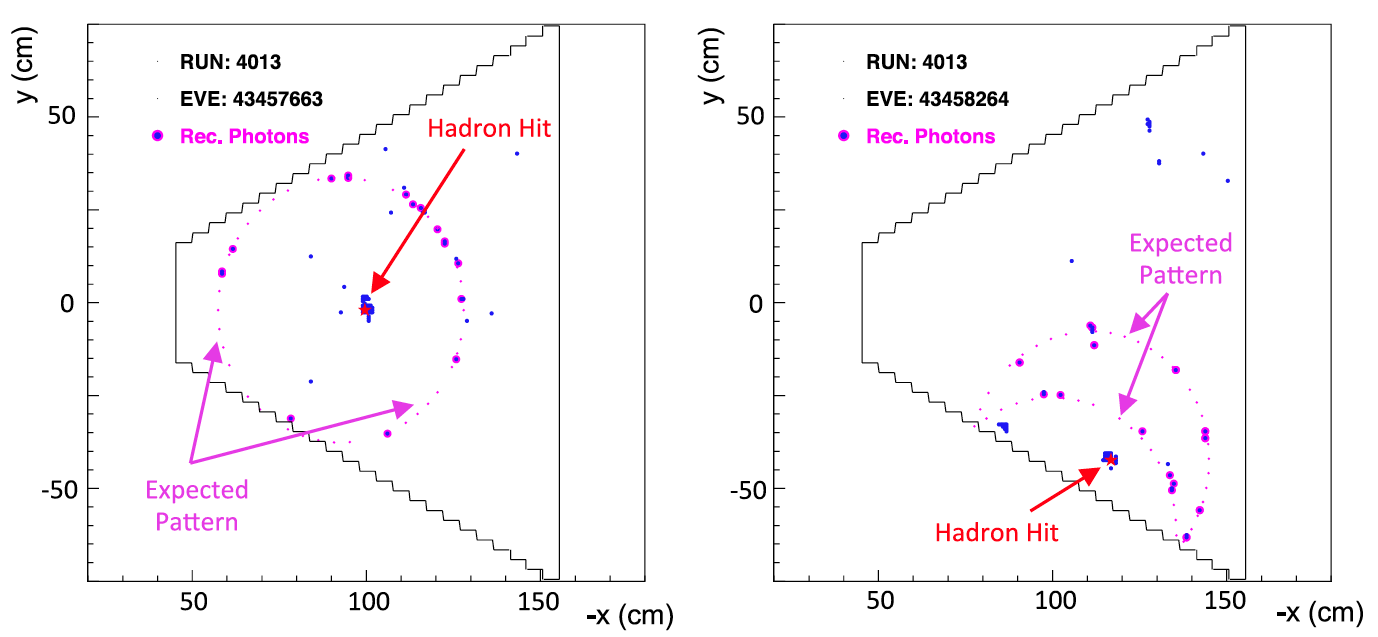 Attivita gruppo III
P. Lenisa
9
The CLAS12 RICH
Hadron separation, direct photon, RGA data
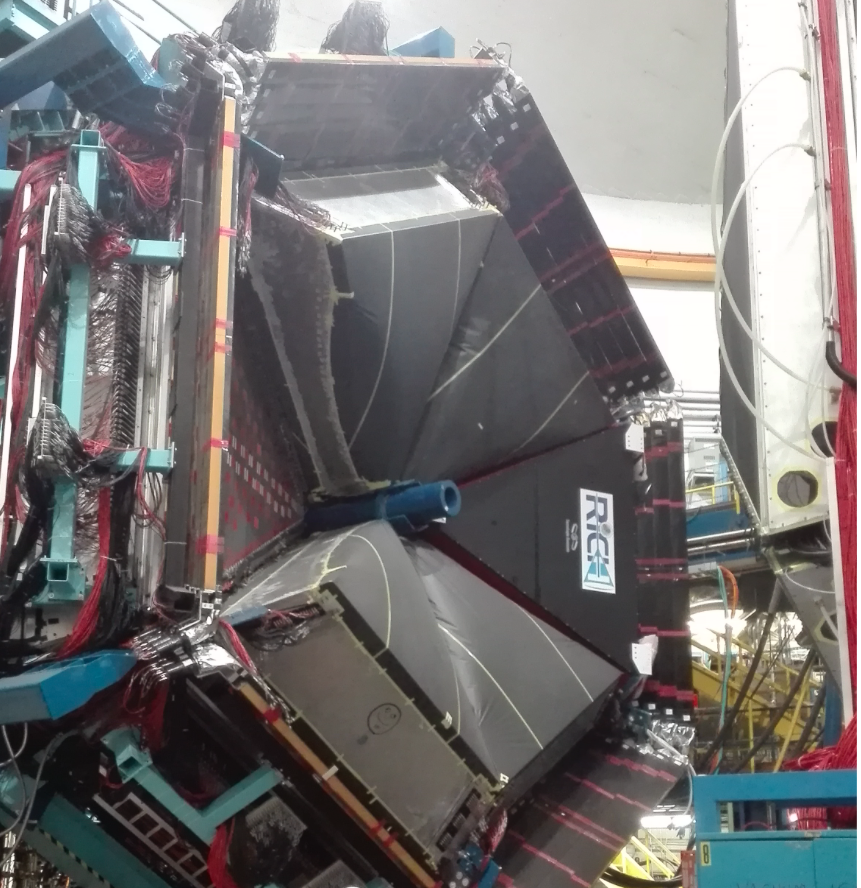 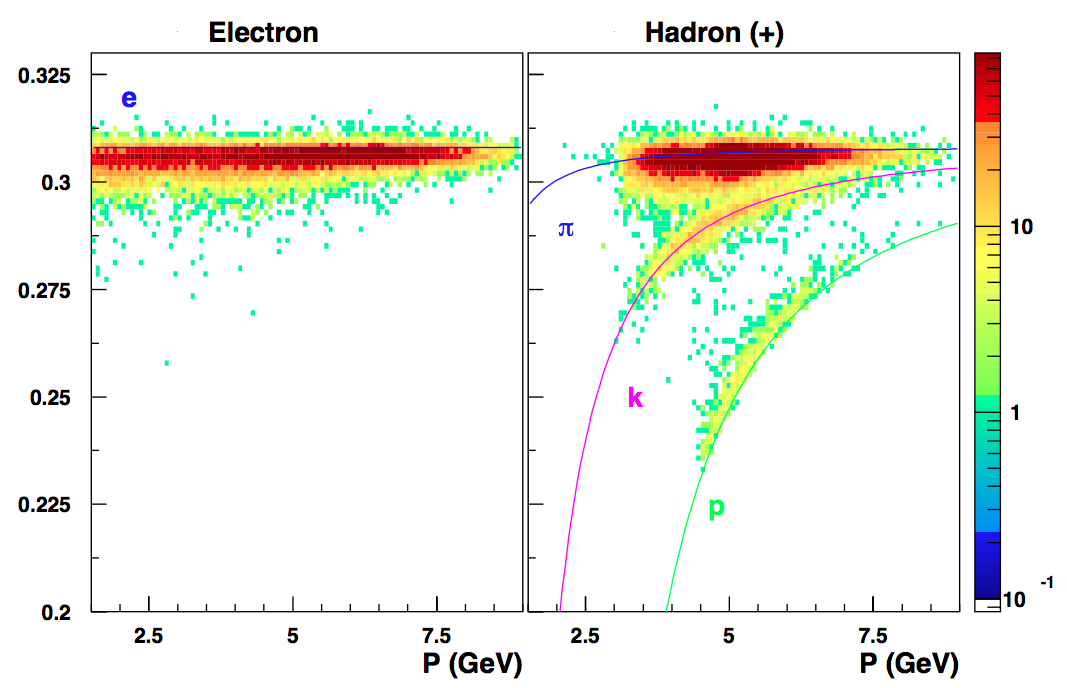 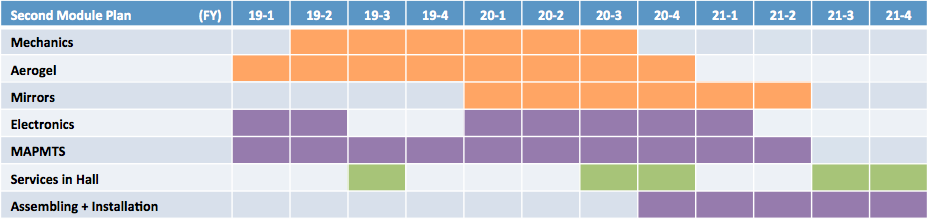 Second RICH module timeline
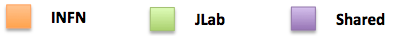 Attivita gruppo III
P. Lenisa
10
Front-End Electronics
Compact and modular electronics to readout multi-anode PMTs
Several groups (JLab DG) and experiments (Gluex, EIC, SOLID) manifest interest for using it
FPGA board (Jlab)
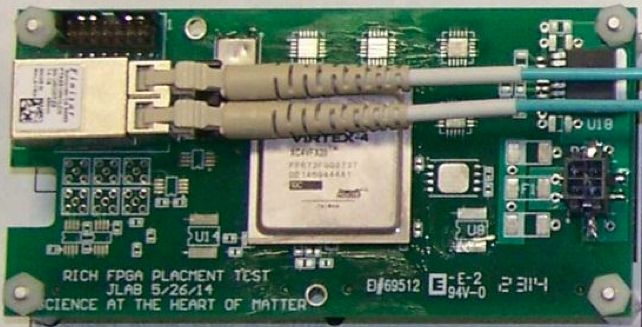 ADAPTER BOARD
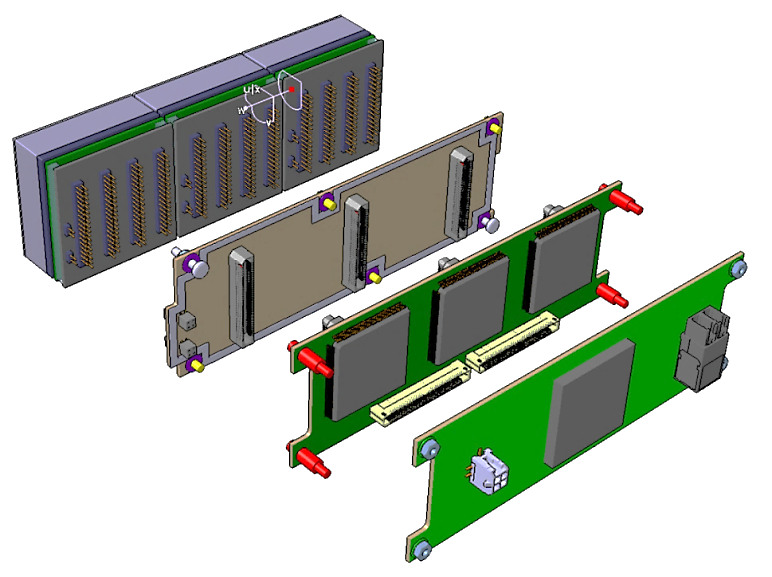 PMTs
ASIC BOARD
ASICs board (Ferrara)
FPGA BOARD
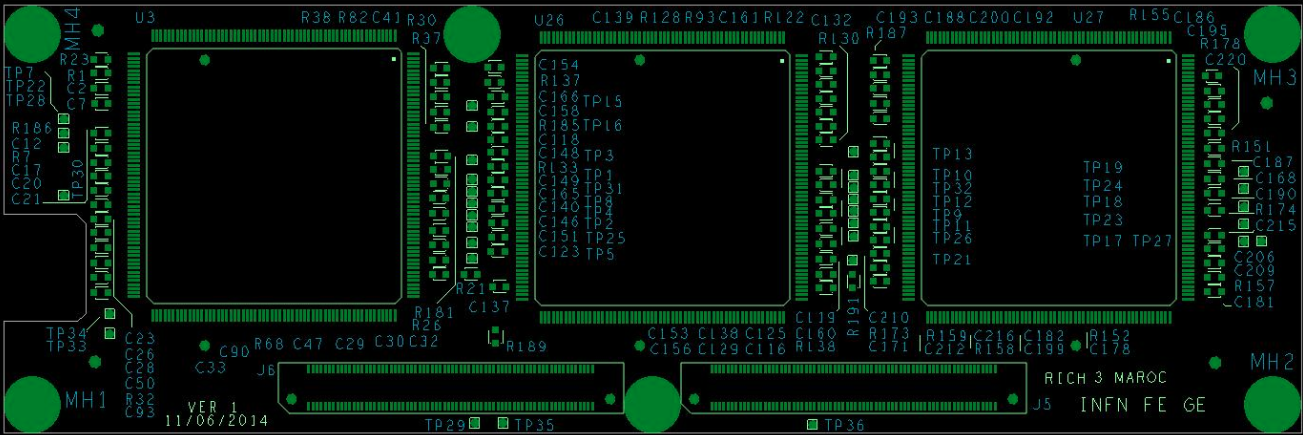 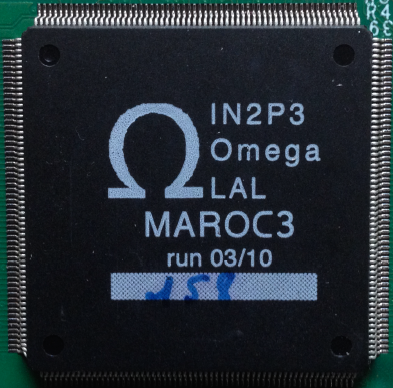 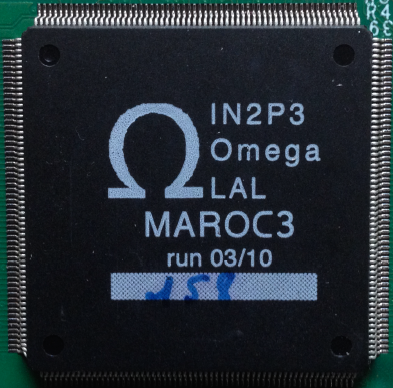 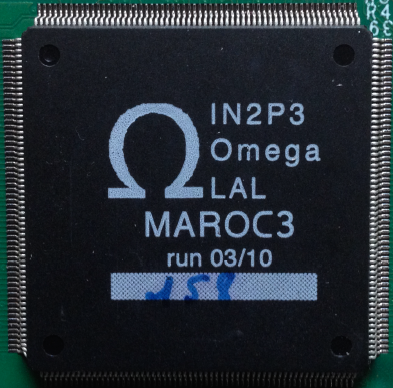 Attivita gruppo III
11
P. Lenisa
mRICH2 Test (EIC R&D)
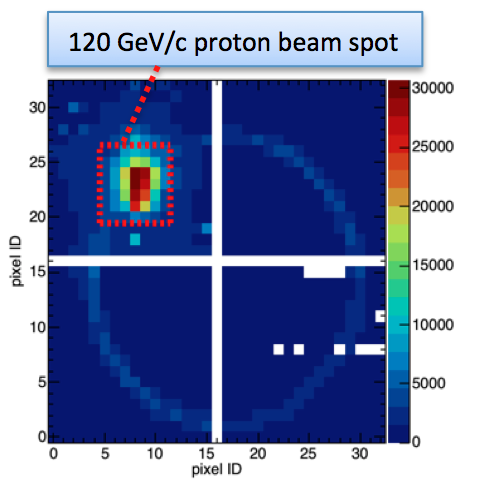 Test of a modular RICH using fresnel lens to 

      -  focalize the ring 
      -  reducing gap size to ~ 20 cm 
      -  center the ring
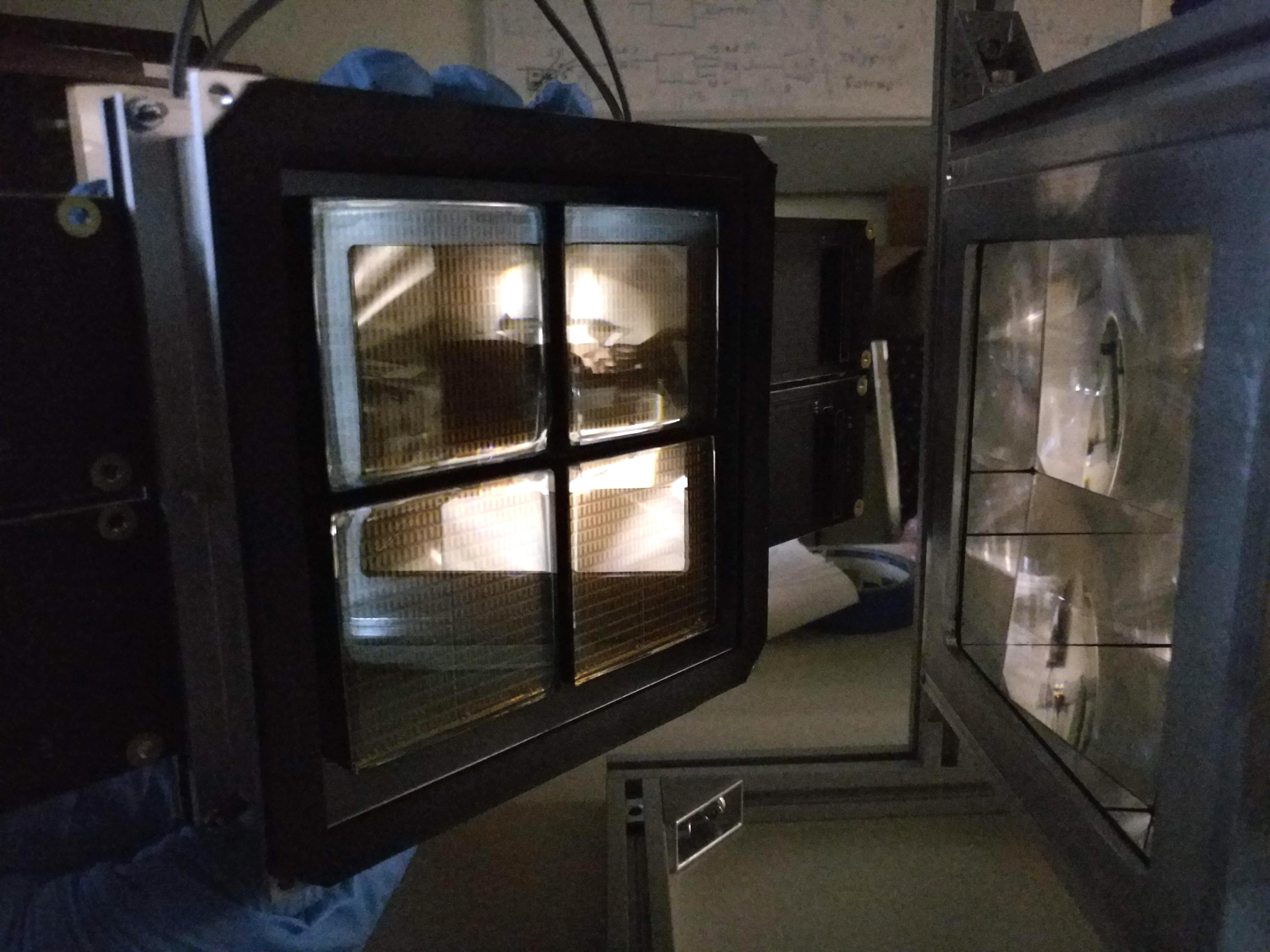 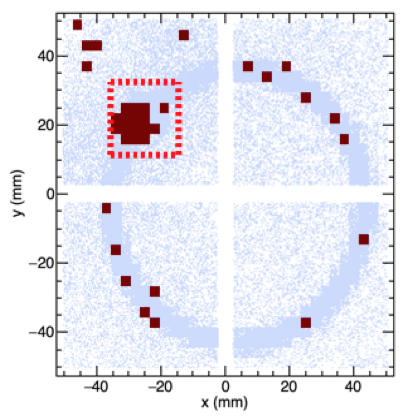 MC
Data

MC
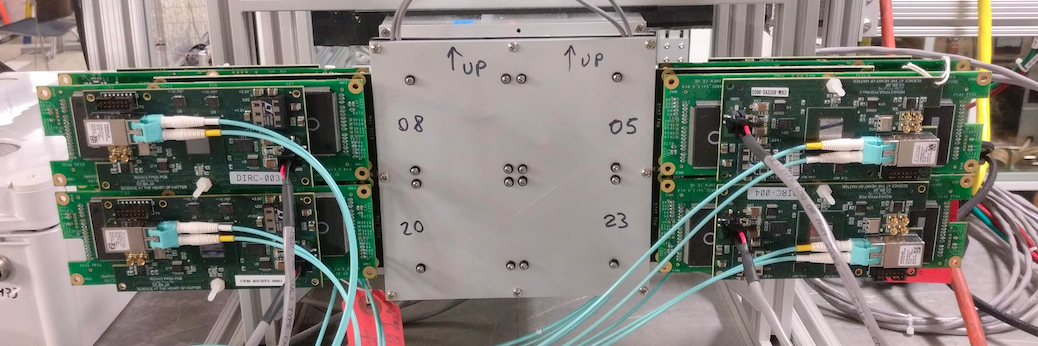 Attivita gruppo III
P. Lenisa
12
Activity with SiPM
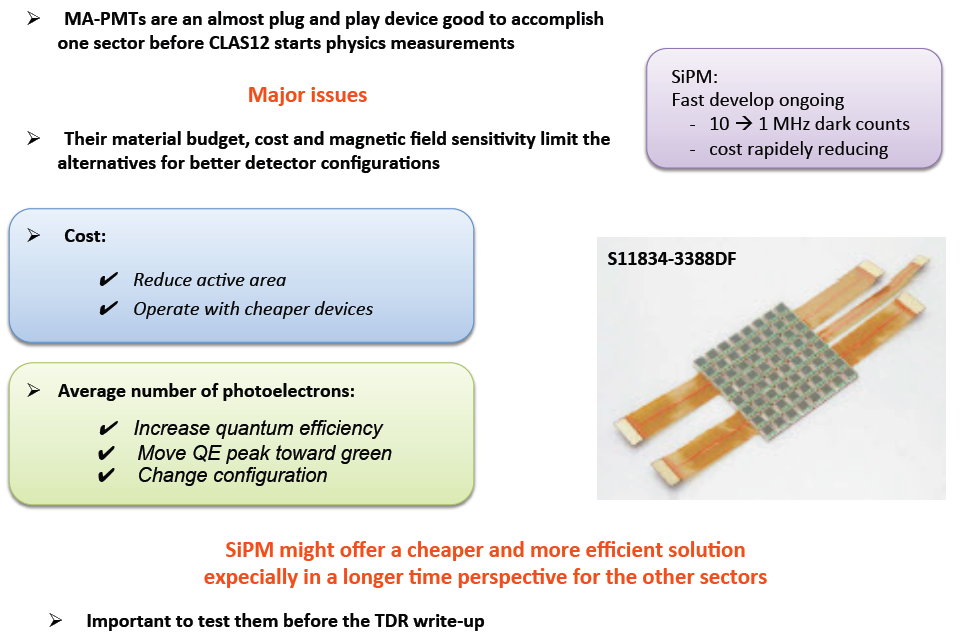 Cooling plate 
Machined @ Ferrara
Front-end electronics
designed @ Ferrara
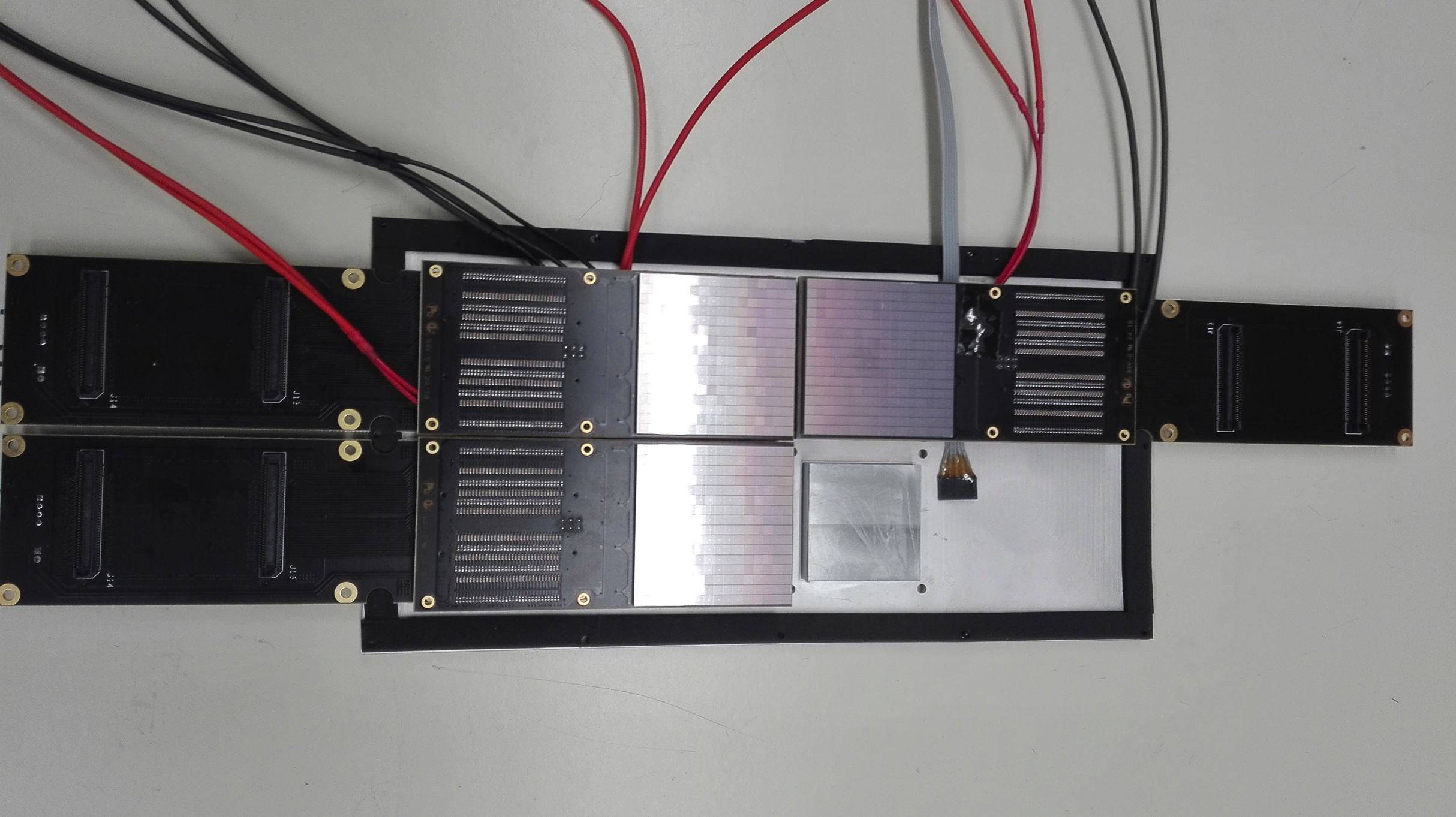 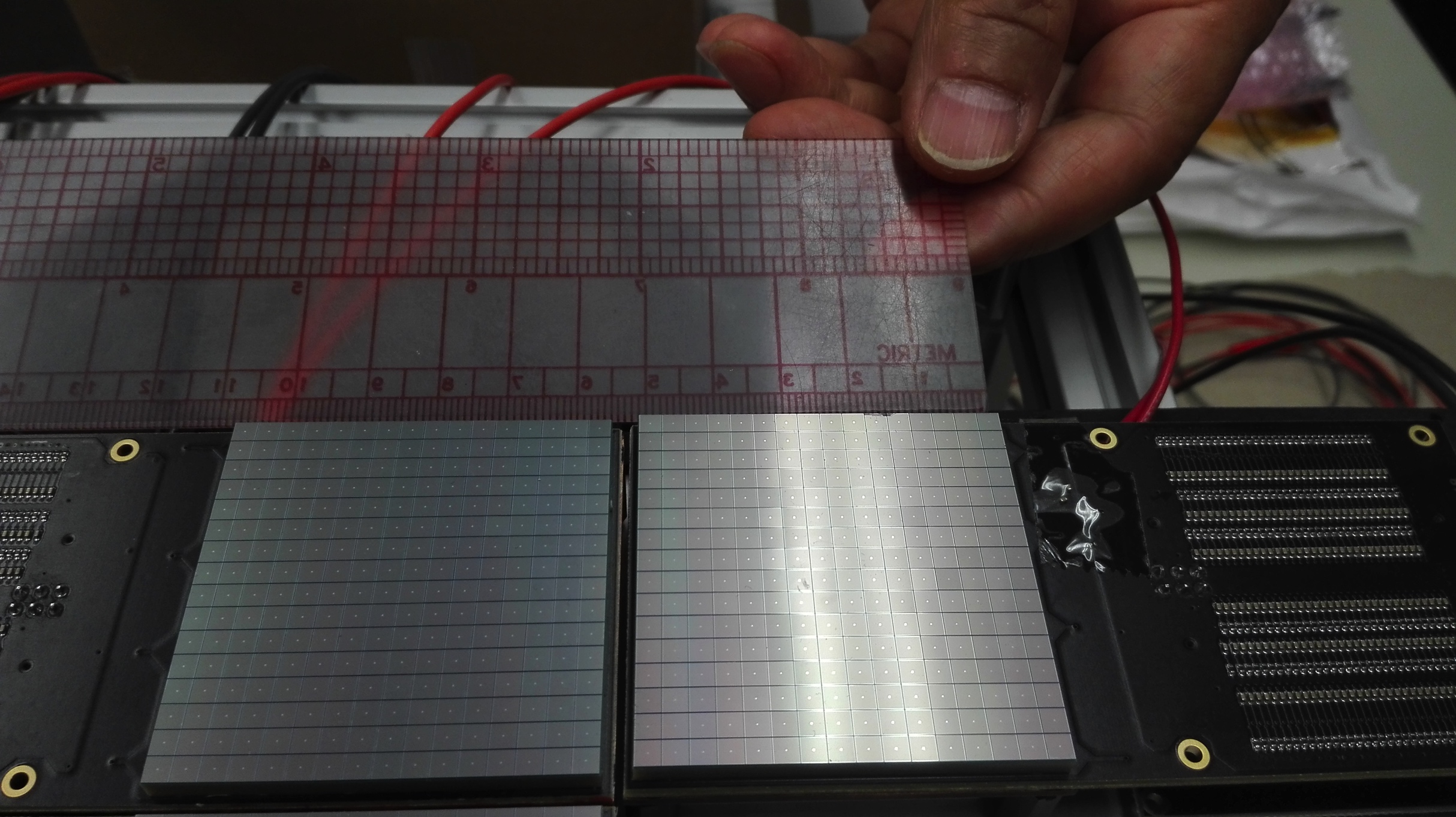 SiPM might offer a cheaper and more efficient solution, expecially in a longer time perspective for other sectors
Attivita gruppo III
P. Lenisa
13
RICH Landscape
Project Premiale CLASMED

Gluex DIRC (at Jlab Hall-D) using RICH electronics design

SOLID (Hall-A) going to make tests with our RICH readout

DOE funded R&D for a future EIC
                    EIC PID Consortium using RICH electronics for the prototype stage
 
Ferrara in 2020: 
       
RICH & CLASMED: M. Contalbrigo Project Coordinator

Particle ID studies at CLAS12

Continue construction of the second RICH sector

Evaluate the SiPM option for Cherenkov applications

SiPM applications for RICH and Medical Imaging
GOAL: 2nd sector ready for the polarized physics runs in summer 2021
Attivita gruppo III
P. Lenisa
14
HD-ICE TRANSVERSE TARGET(L. Barion, G. Ciullo, M. Contalbrigo, P.L., M. Statera, F. Spizzo)
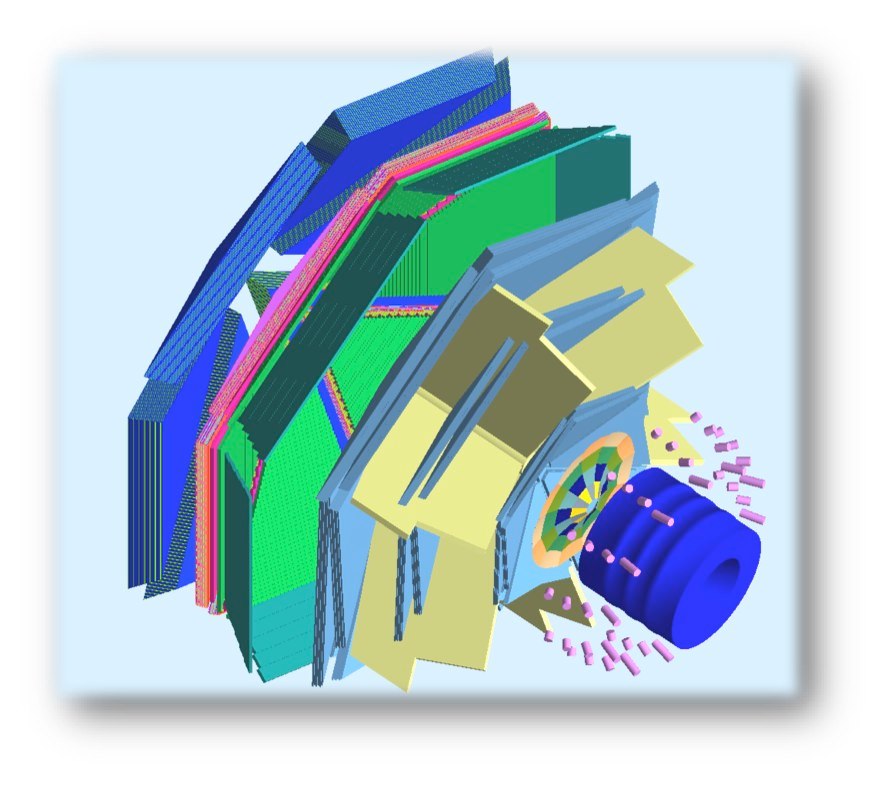 Tracking solenoid
 design field 5 T longitudinal
 HDice target working field 2 T
 4K L-He cryostat
 diameter 440 to 942 mm
 length 1500 mm
target
HD-ice Transverse Target:
 high polarization
 f 25 mm – Length 25 mm
 transverse field 0.5-1.25 T
polarized 
 e- beam
superconducting
solenoid
superconducting 
torus
Bulk Transverse Magnet
Bulk cylinder (MgB2)
 longitudinal shield
 transverse magnetization
Features 
 no current leads
 Cu free
 self tuning
 few mm thickness
 external magnet for magnetization
existing sample (courtesy of G. Giunchi)
diameter 39 mm
length 90 mm
thickness ~1 mm
Attivita gruppo III
P. Lenisa
16
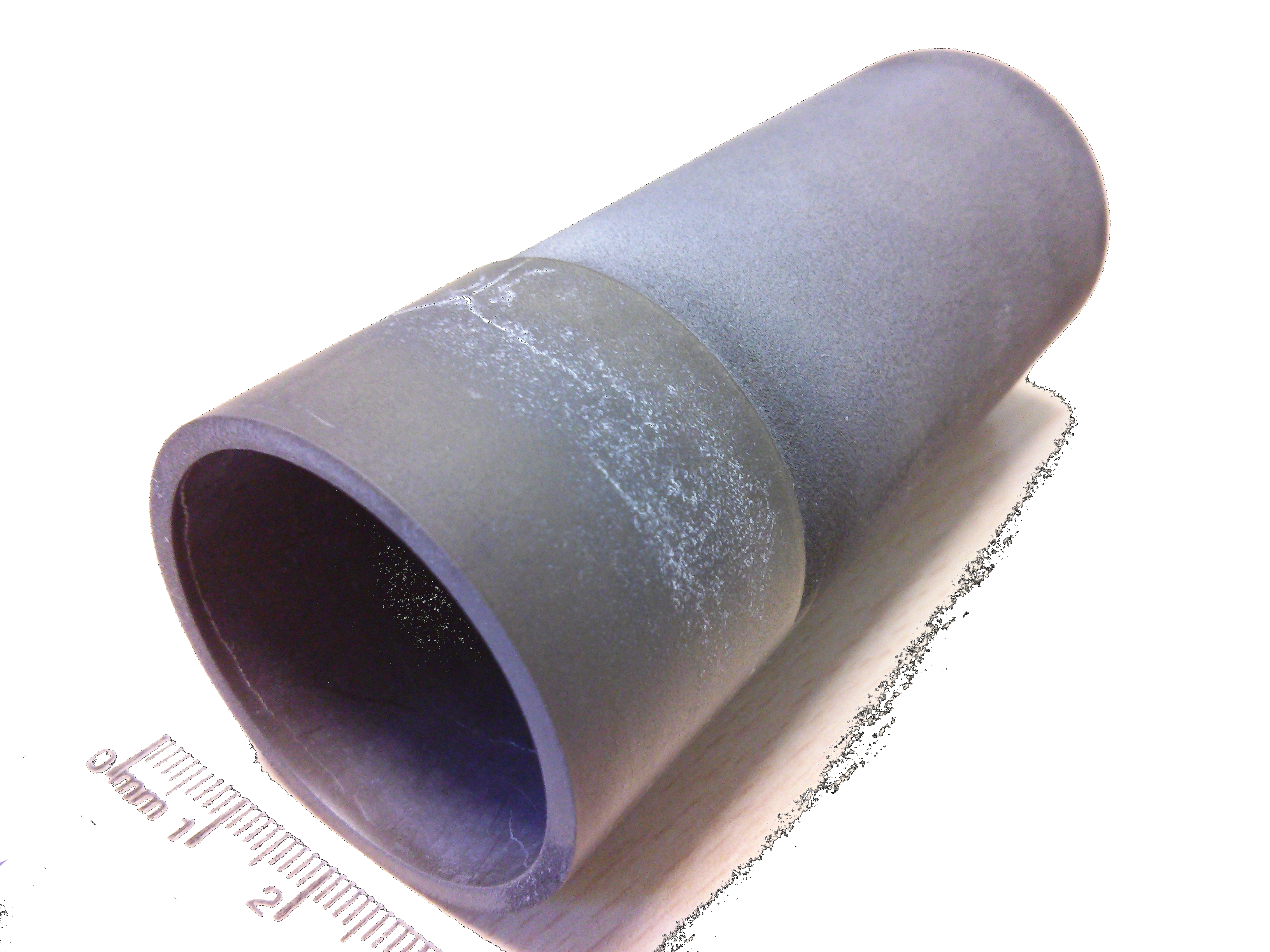 By
Bz
FERRARA SETUP
resistive magnet
 transverse field 
 custom poles
 max field about 1 T
 vacuum chamber (316L and Al)
 liquid free cryostat
 controlled cylinder temperature 
 minimum temperature <20 K
 DB/B < 2 10-3 (on cylinder volume)
cylinder
Attivita gruppo III
P. Lenisa
17
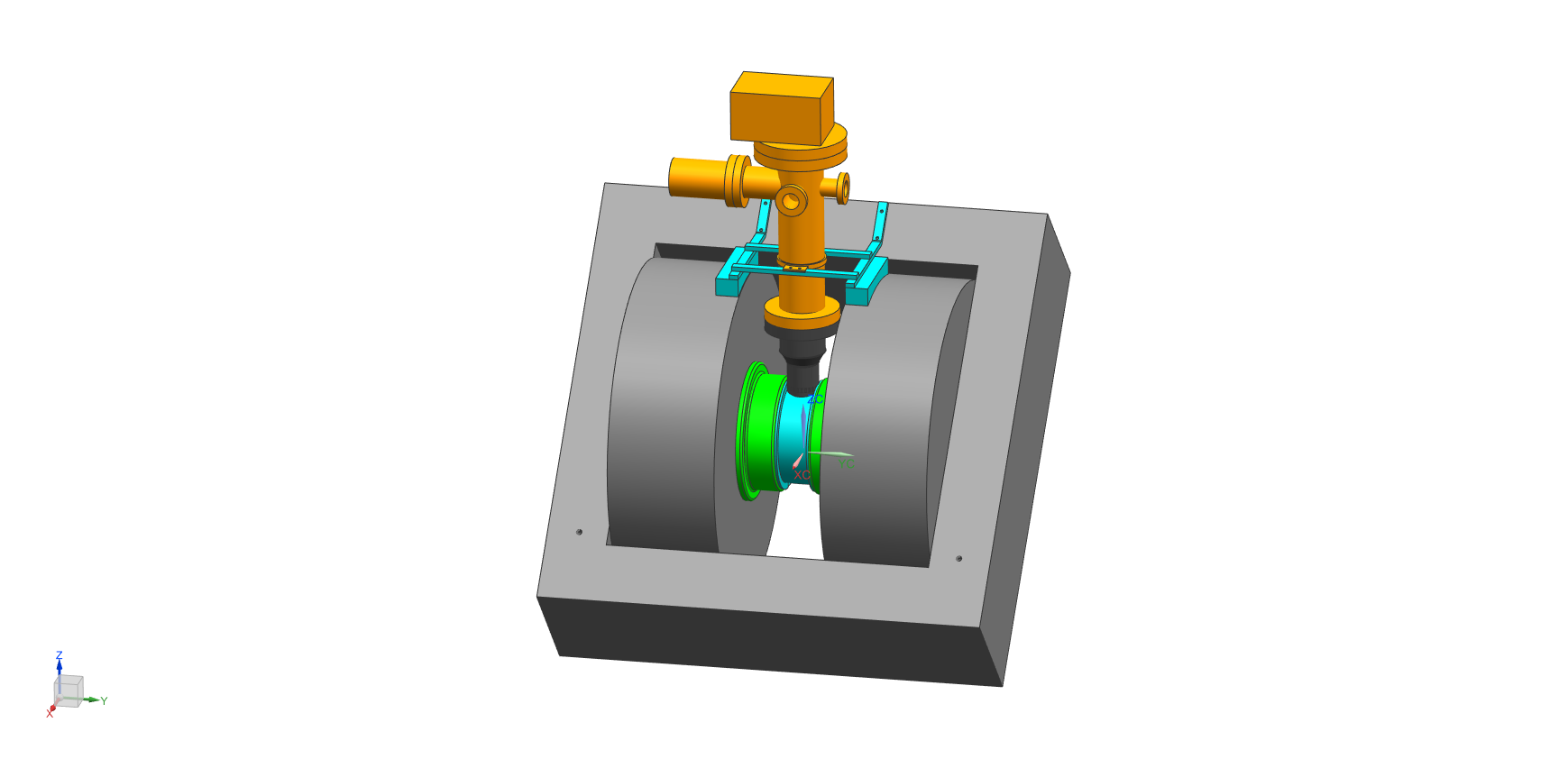 coldhead
support (316L)
turbo
Al chamber
chamber (316L)
support (nylon)
pole
(ARMCO)
resistive coil
iron yoke
MAGNETIZATION stability
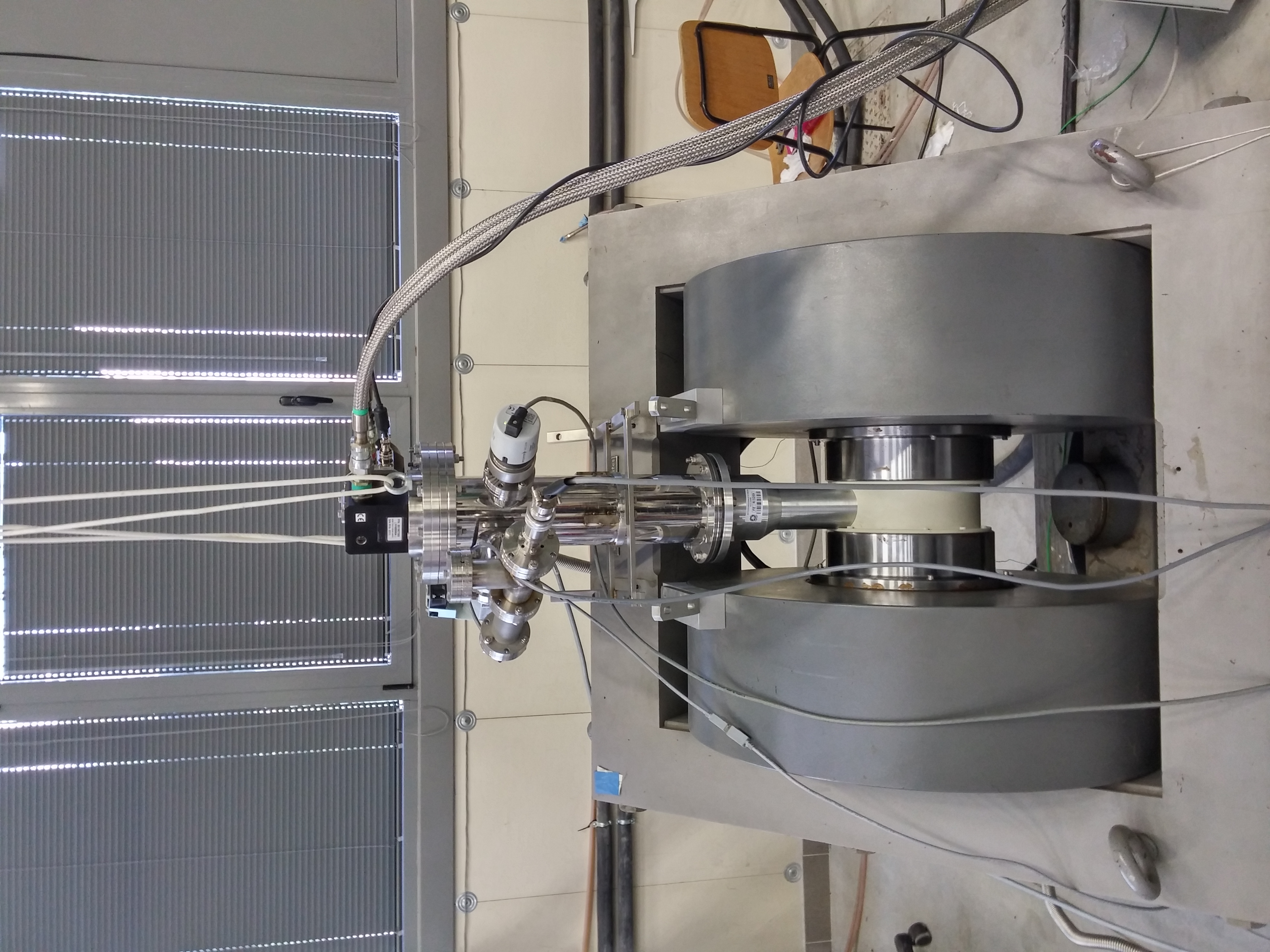 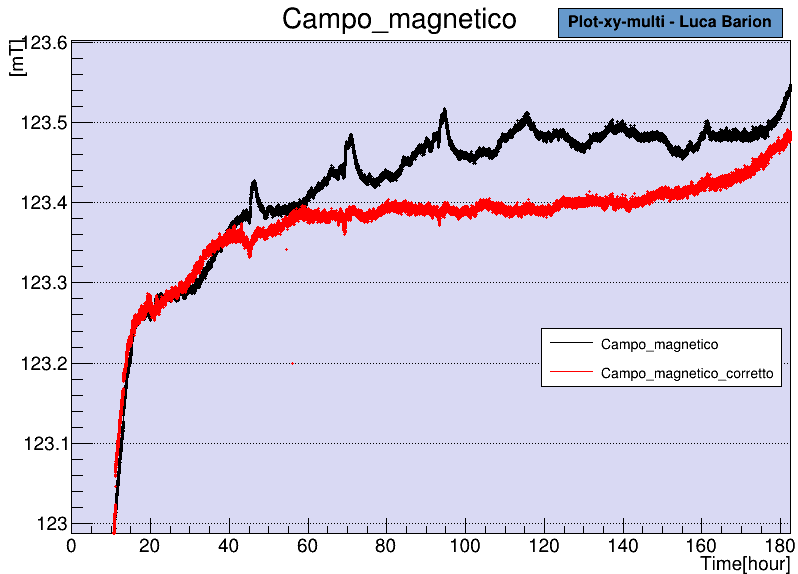 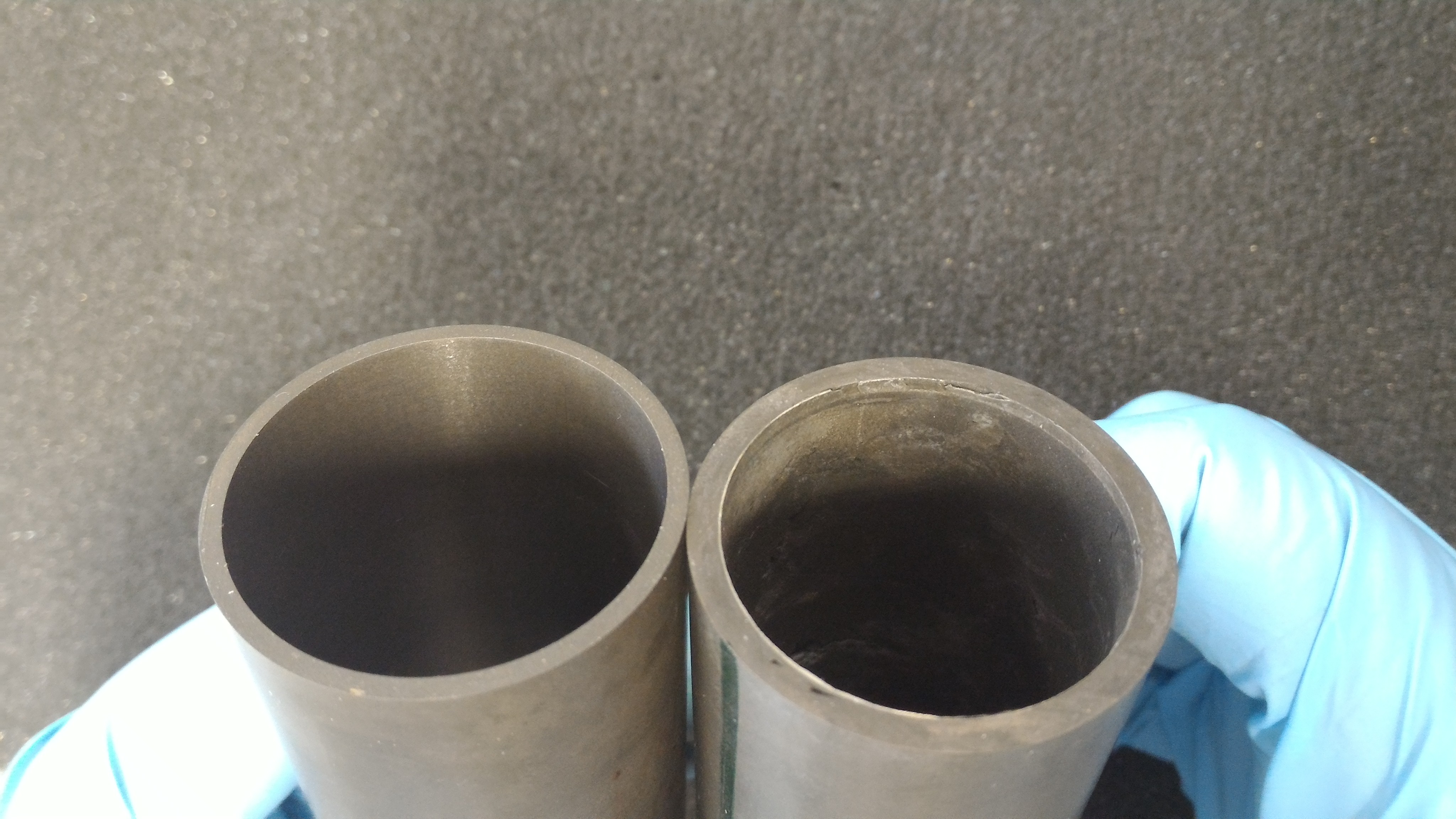 Dipole field frozen for days inside a MgB2 cylinder
Attivita gruppo III
P. Lenisa
18
Polarized Target Tests with Electron Beam
In preparation at UITF JLab with beam halo monitor made by Ferrara
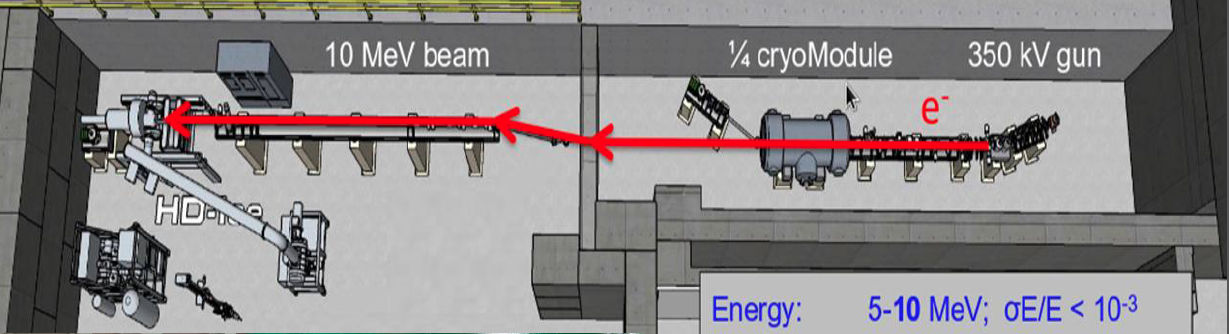 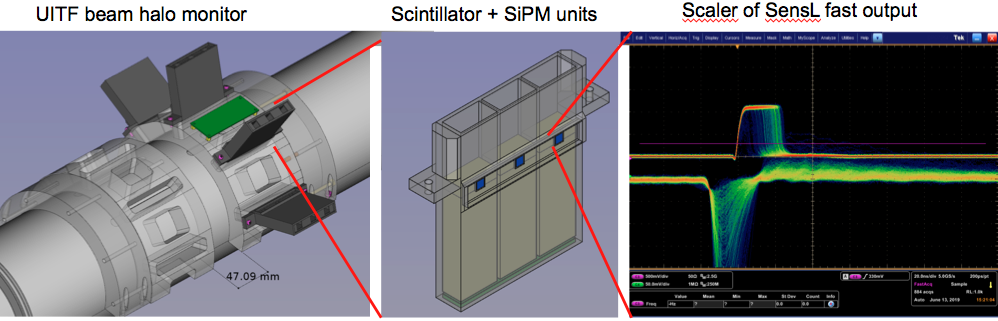 Attivita gruppo III
P. Lenisa
19
Il gruppo di Ferrara @ JLAB12
Responsabilita’:
M. C.: responsabile locale e nazionale di JLab12
M. C. responsabile progetto RICH
M. C. & L.P. Co-spokesperson di diverse proposte di esperimento (PAC34,37,38,39)

Contributi principali:
RICH detector (M.C., A. Movsysian, L. Barion)
      - Reconstruction algorithms 
      - Caratterizzazione proprieta’ ottiche radiatore aerogel (@ SILAB)
      - Test su fascio elettronica di lettura (Fermilab) 
      - SIPM Applications on RICH and Medical Imaging

Configurazione magnetica per HD_Ice target 
(M.C., G. Ciullo, L. Barion, F. Sizzo, L. Del Bianco, M. Statera)

Analisi dati  (M.C., A. Movsisyan)
Attivita gruppo III
P. Lenisa
20
JEDI
Jülich Electric Dipole moment Investigations
Polarization technology for precision experiments.

 Search for electric dipole-moments in storage rings:
First measurement of deuteron – EDM at COSY.
Design Report for a prototype pure electrostatic ring.

In addition: 
Time Reversal Invariance Test at COSY
Longitudinal spin-filtering test at COSY
Internal target at LHCb (-> CSN1)
P. Lenisa
21
Attivita gruppo III
EDM of fundamental particles
Elementary particles (including hadrons) have a definite partiy and cannot have EDM
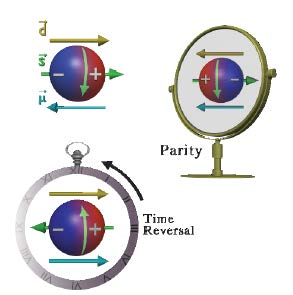 Unless  P and T reversal are violated
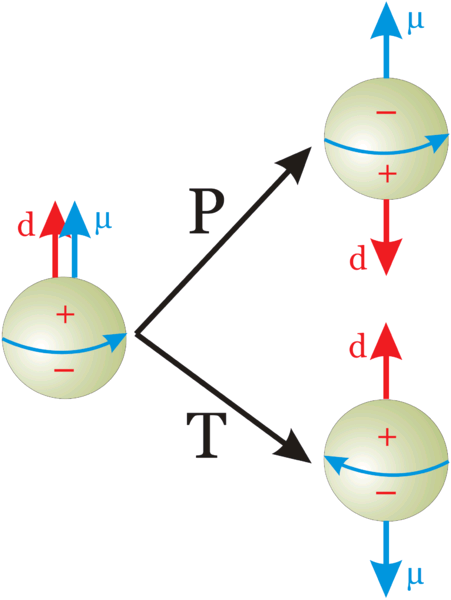 s: spin
m: magnetic dipole moment
d: electric dipole moment
Permanent EDMs violate P and T
Assuming CPT to hold, CP is violated also
P. Lenisa
22
Attivita gruppo III
EDM: upper limits
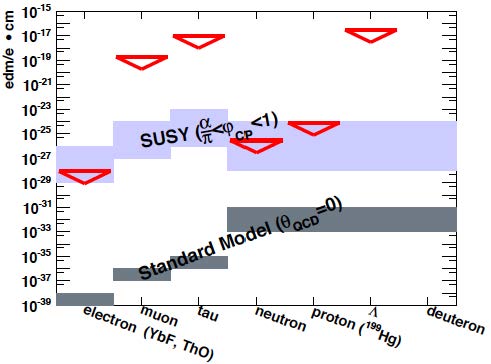 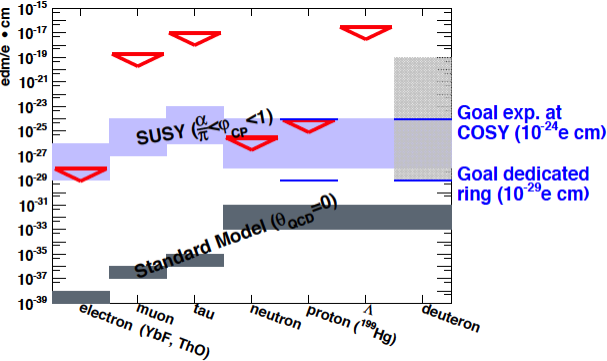 P. Lenisa
23
Attivita gruppo III
EDM of charged particles: use of storage rings
PROCEDURE
1. Place particles in a storage ring
2. Align spin along momentum ( freeze horizontal spin precession)
3. Search for time development of vertical polarization
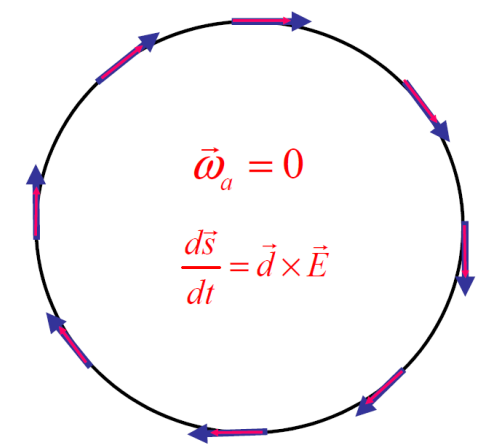 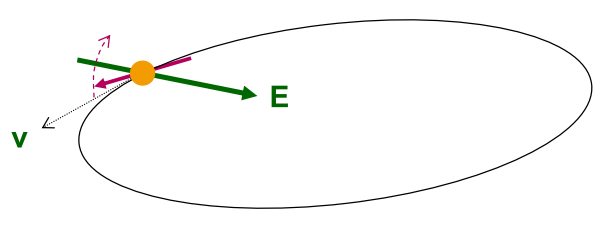 P. Lenisa
24
Attivita gruppo III
COoler  SYnchrotron  (FZ-Jülich, GERMANY)
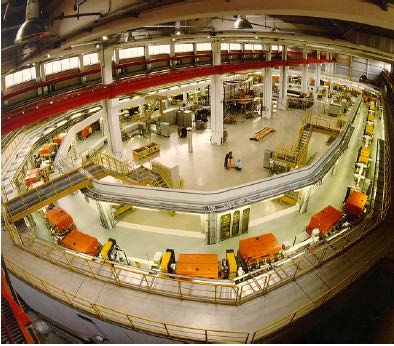 COSY provides polarized protons and deuterons with p = 0.3–3.7 GeV/c

           Ideal starting point for charged particles EDM search
25
Attivita gruppo III
Experimental tests at COSY
1. Inject and accelerate polarized deuterons to 1 GeV/c
2. Flip spin in the horizontal plane with help of solenoid
3. Extract slowly (100 s) beam on target
4. Measure asymmetry and determine spin precession
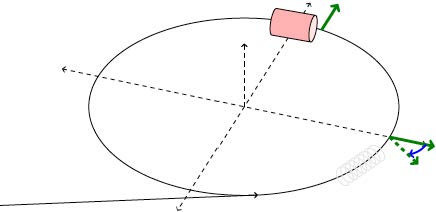 P. Lenisa
26
Attivita gruppo III
EDDA beam polarimeter
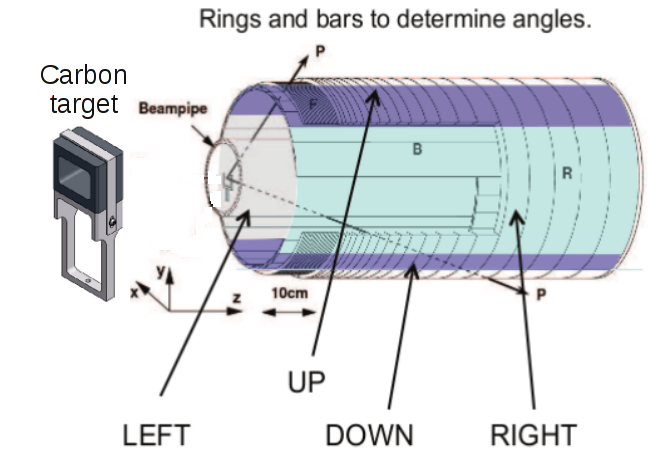 ASYMMETRIES
Analyzing power
VERTICAL polarization
beam
HORIZONTAL polarization
Analyzing power
Beam moves toward thick target                continuous extraction               
Elastic scattering (large cross section for d-C)
27
Attivita gruppo III
Spin-precession measurement
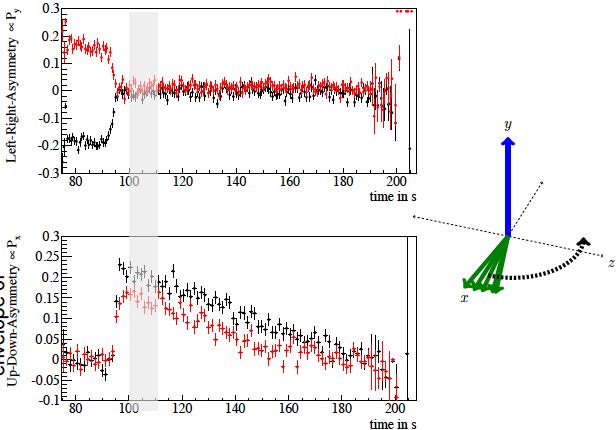 P. Lenisa
28
Attivita gruppo III
Spin-precession measurement
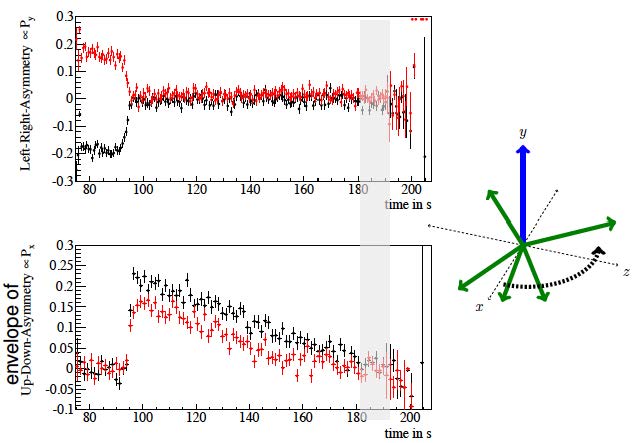 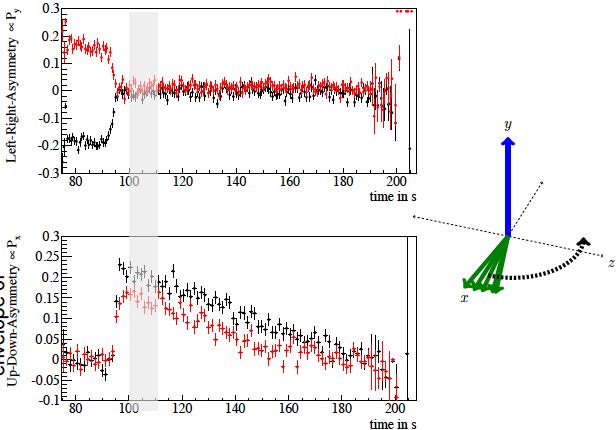 P. Lenisa
29
Attivita gruppo III
Results: spin coherence time
Short Spin coherence time:
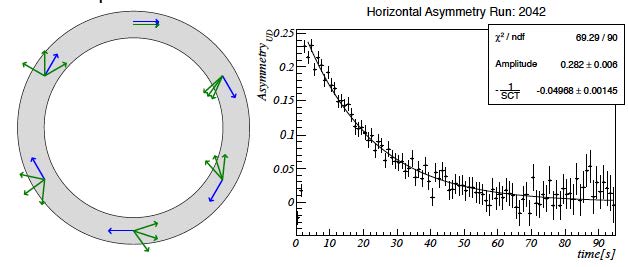 Unbunched beam: 
Dp/p=10-5->Dg/g=2x10-6, Trev=10-6s
Decoherence after < 1s
Bunching eliminates 1st order effect in Dp/p:
SCT t = 20 s
Long Spin coherence time:
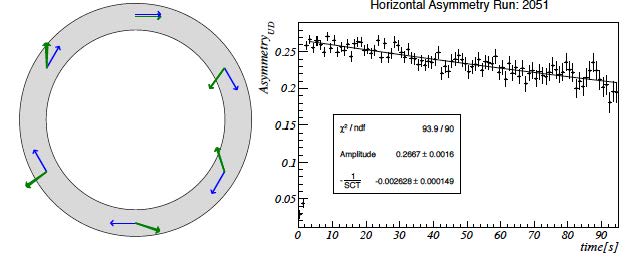 Betatron oscillations cause variation of orbit length
Correction wit sextupoles
SCT t > 1000 s
P. Lenisa
30
Attivita gruppo III
Spin coherence time > 1000 s
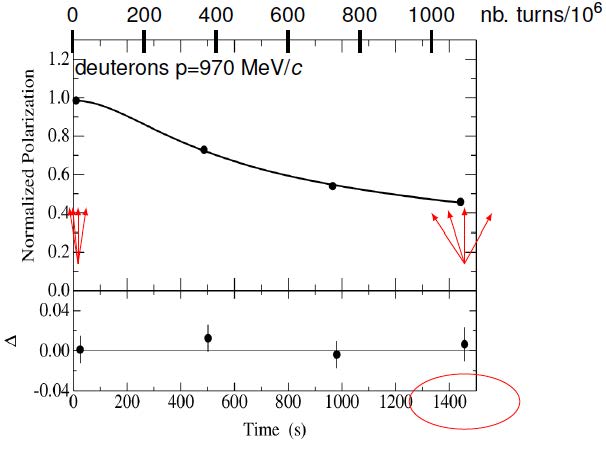 (Polarization envelope)
P. Lenisa
31
Attivita gruppo III
Spin coherence time > 1000 s
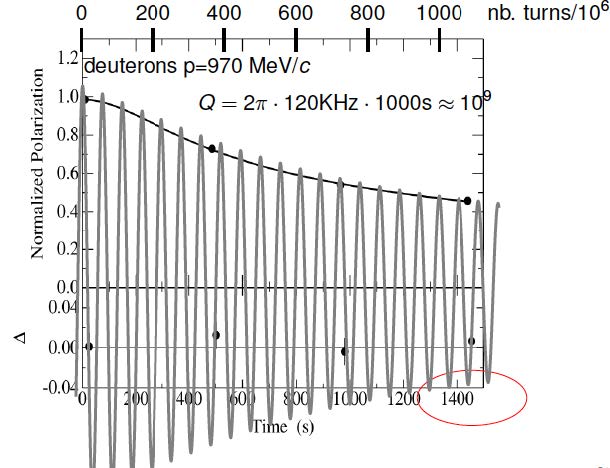 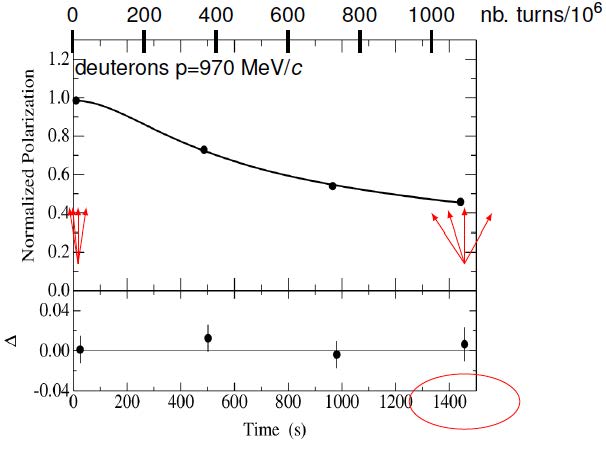 (Polarization time behaviour)
P. Lenisa
32
Attivita gruppo III
Proof of principle experiment using COSY
Goal: demonstrate that SR can be used for a first EDM measurement
Problem: precession caused by magnetic moment:.
- 50 % of time longitudinal polarization  || to momentum 
- 50 % of time is anti-||

E* in particle rest frame tilts spin (due to EDM) up and down  No net EDM effect
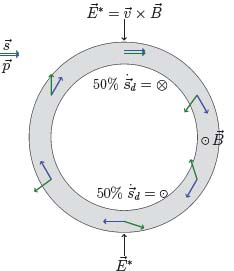 33
Attivita gruppo III
Proof of principle experiment using COSY
Goal: demonstrate that SR can be used for a first EDM measurement
Solution; use of resonant „magic“ Wien-filter in ring (E+vxB=0)

E*=0 	 particle trajectory not affected
B*0	 magnetic moment is influenced

 net EDM effect can be observed!
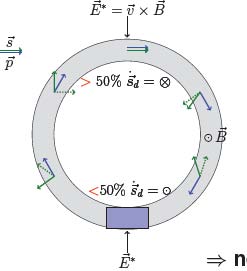 34
Attivita gruppo III
Magic RF Wien filter
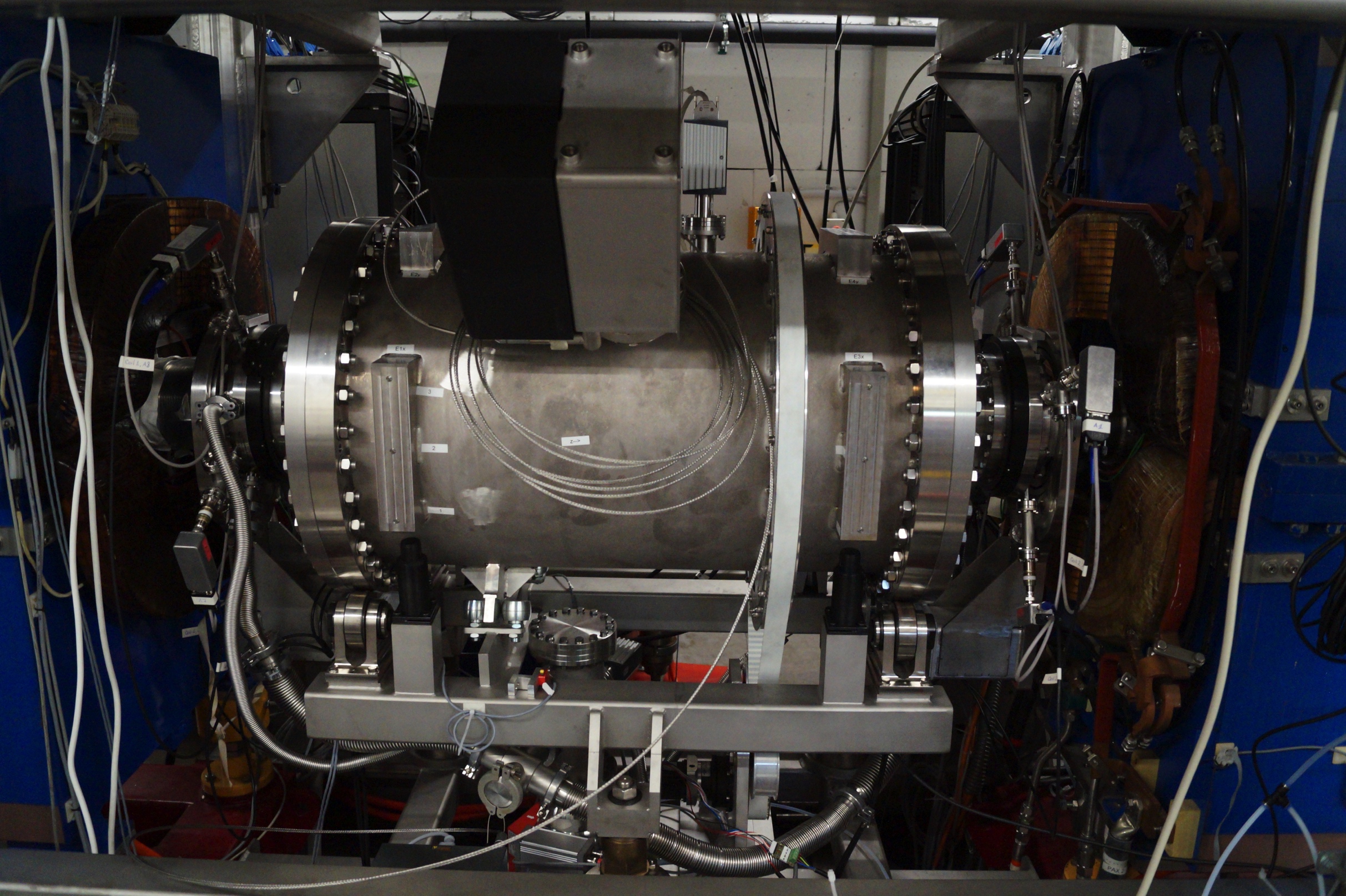 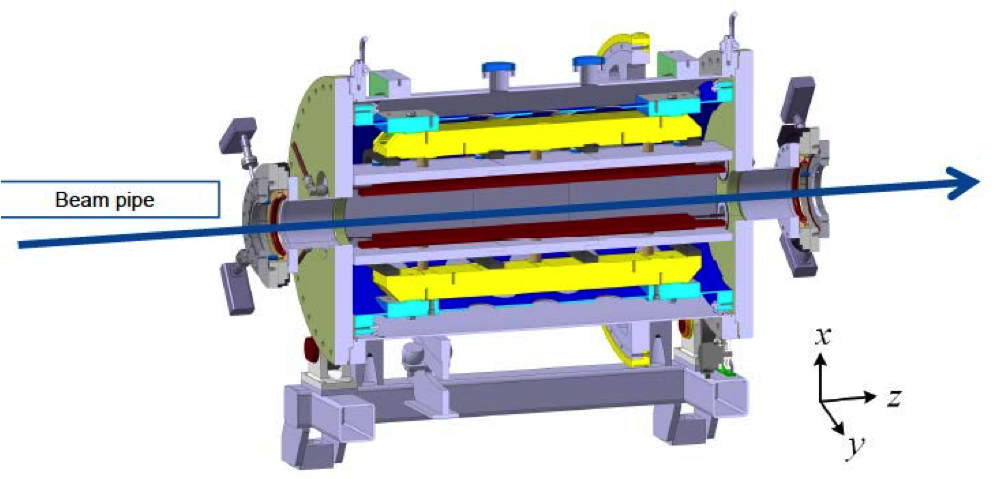 Avoids coherent betatron oscillations of beam. .
First direct measurement at COSY.
 ER= - g x By „Magic RF Wien Filter“     no Lorentz force
GOAL: 1st ever measurement of deuteron EDM before 2021
35
Magic RF Wien filter - commissioning
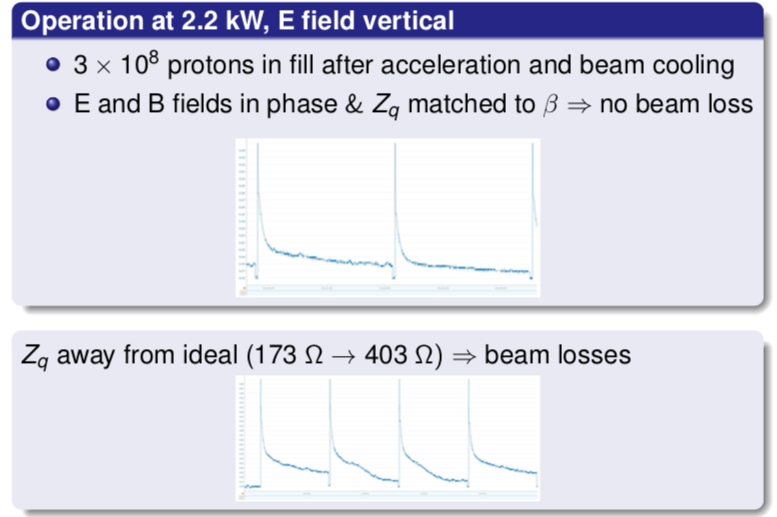 P. Lenisa
36
Attivita gruppo III
FE contribution: development of a new high-efficieny polarimeter
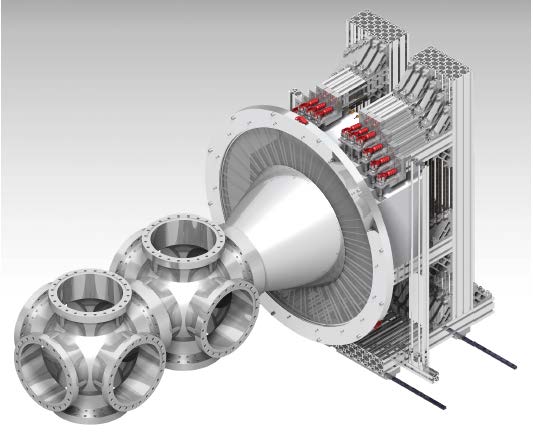 P. Lenisa
37
Attivita gruppo III
Development of SiPM based readout system(L. Barion, S. Basile, R. Malaguti, P.L.)
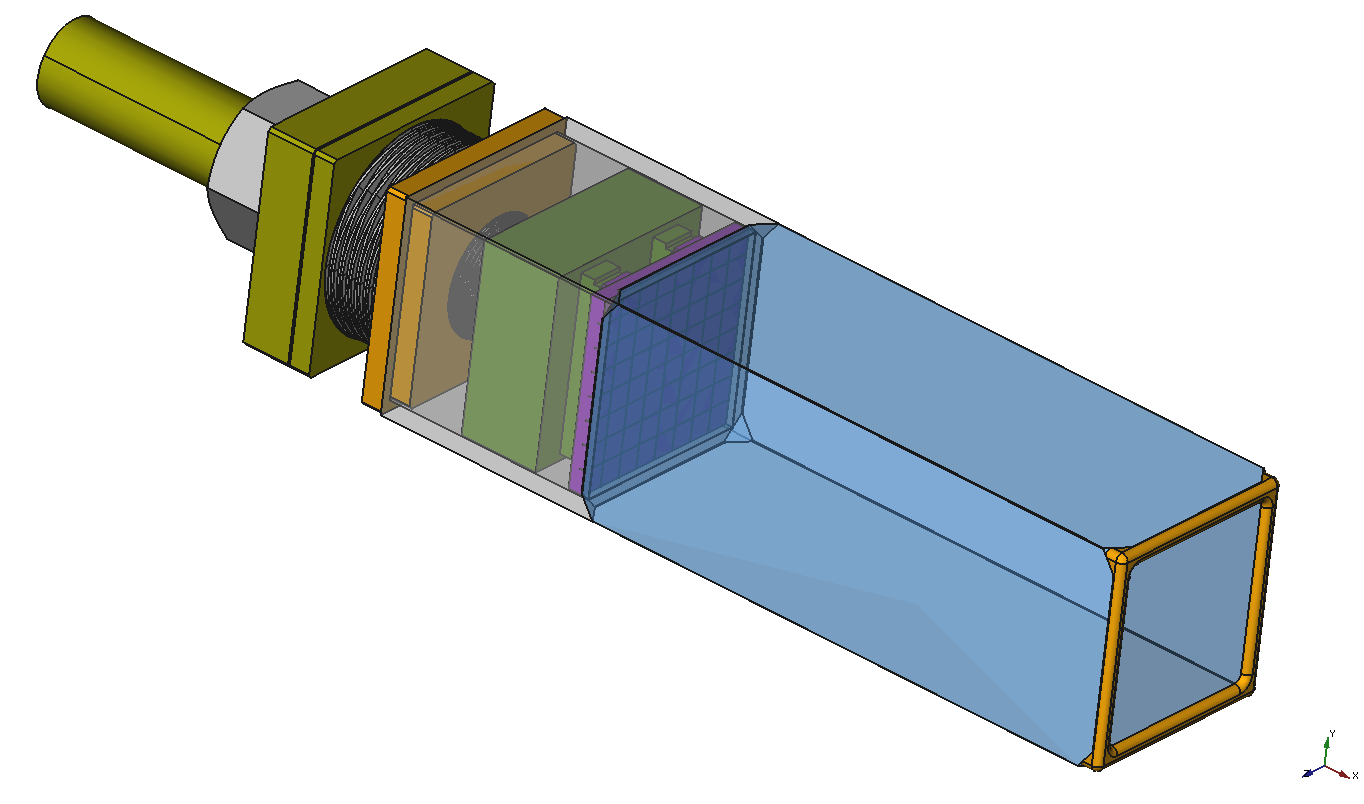 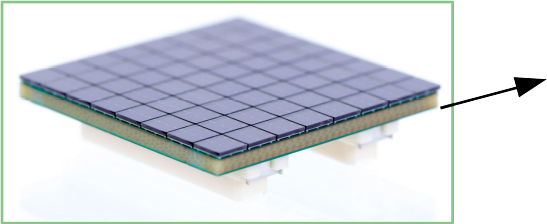 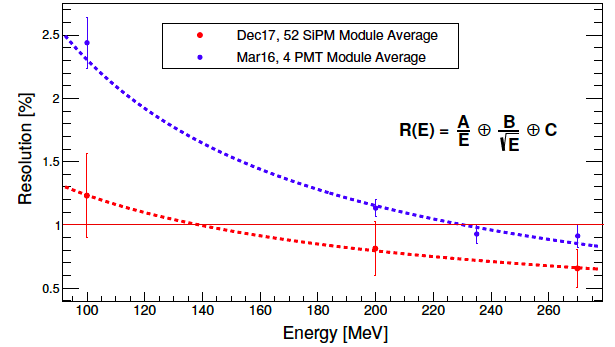 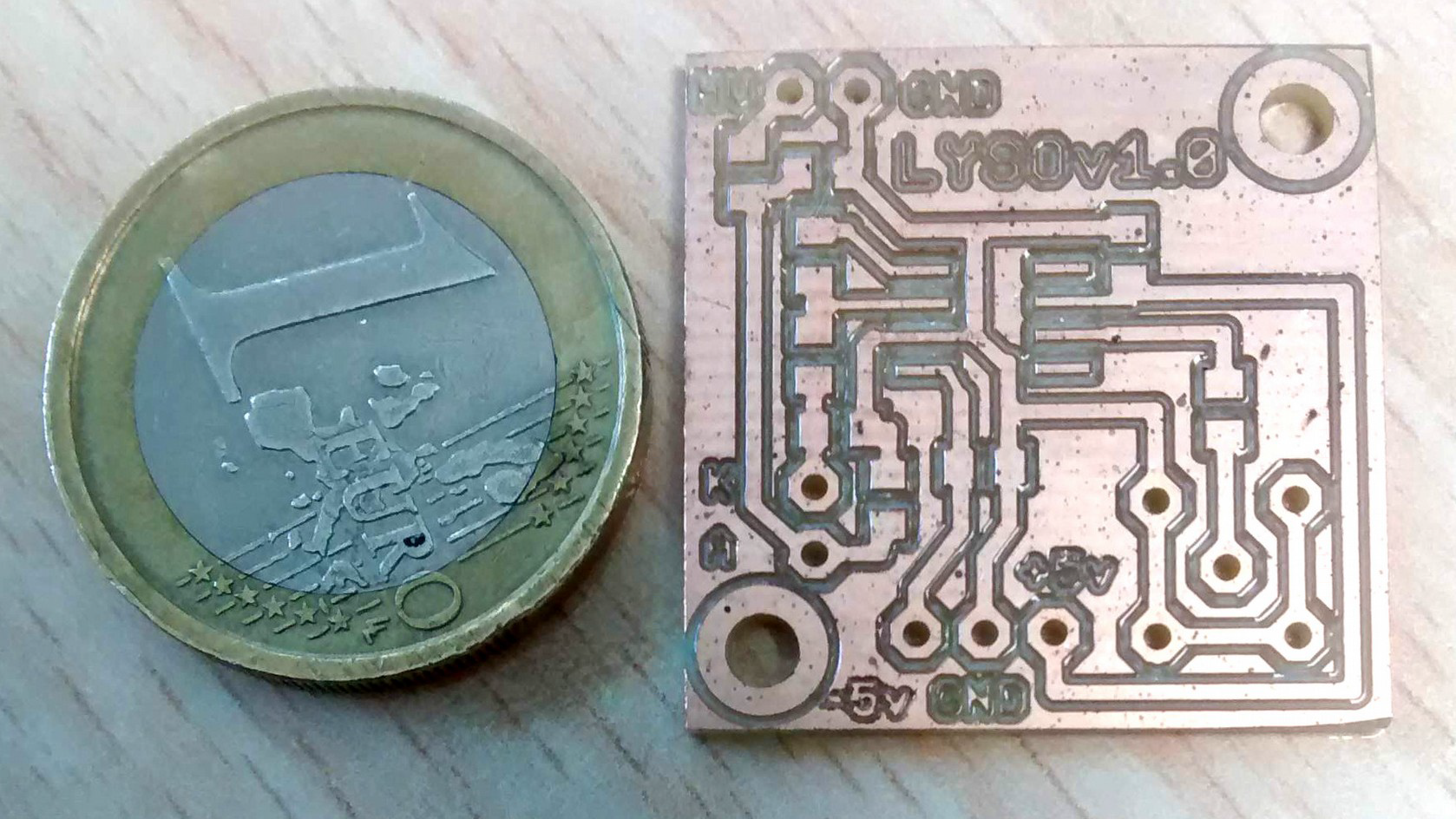 P. Lenisa
38
Attivita gruppo III
Complementary measurement:
Test of Time Reversal Invariance at COSY
EDM: test T and P symmetries (T-odd and P-odd)
TRIC: fdirect test of T-symmetry (T-odd P-even)
- Direct tests of Time Reversal Invariance: experimental situation
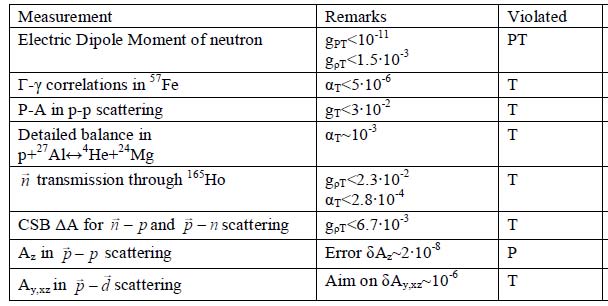  Proposed measurement
Attivita gruppo III
Concept of the experiment
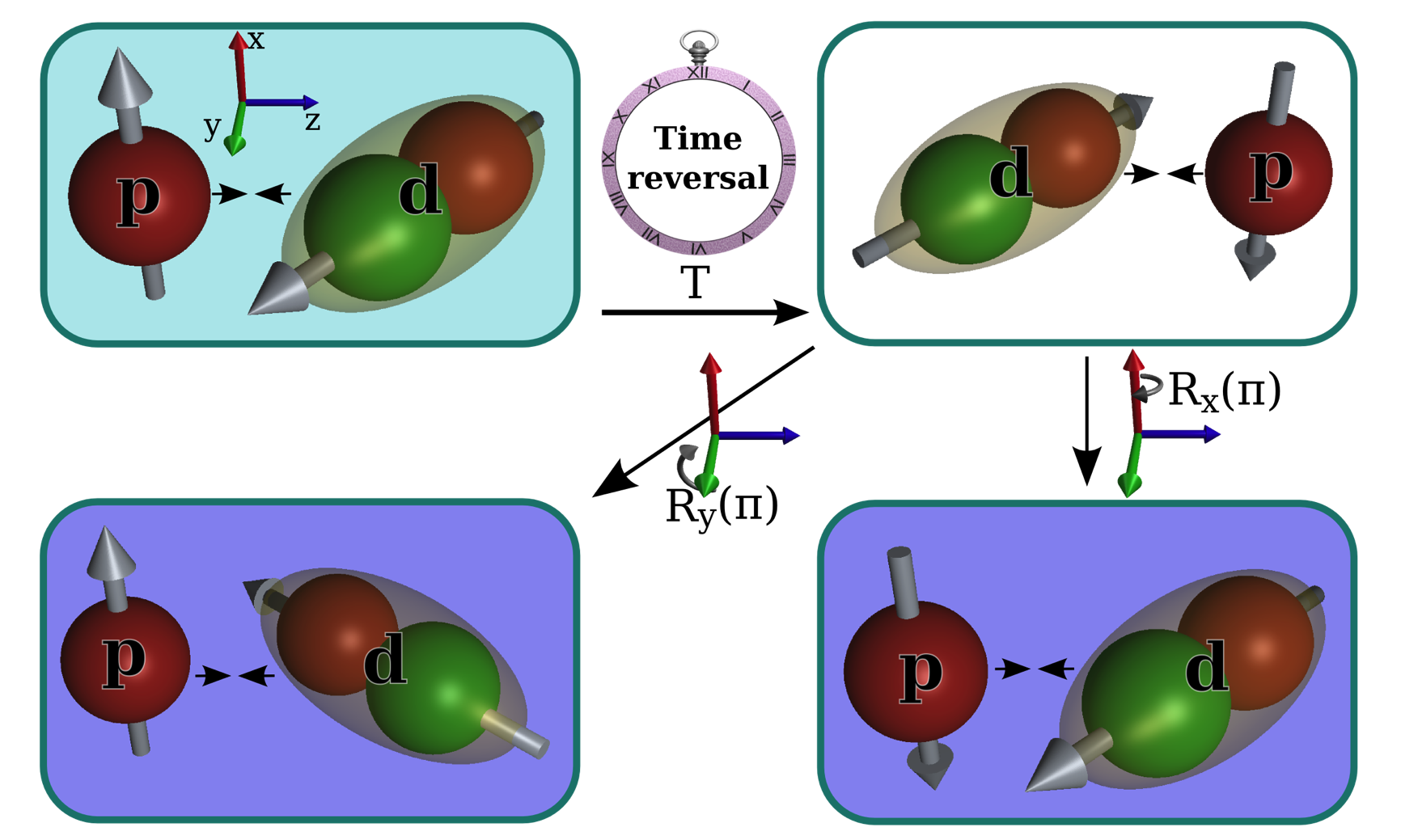 Vector polarized proton beam vs
Tensor polarized deuteron target
sensible to Ay,xz
Time reversal b) equivalent to:
- inversion of proton beam polarization c) 
- inversion of deuteron target polarization d)
Different cross sections for a) vs c) or d) ↦ time reversal violation
Attivita gruppo III
Measurement at COSY
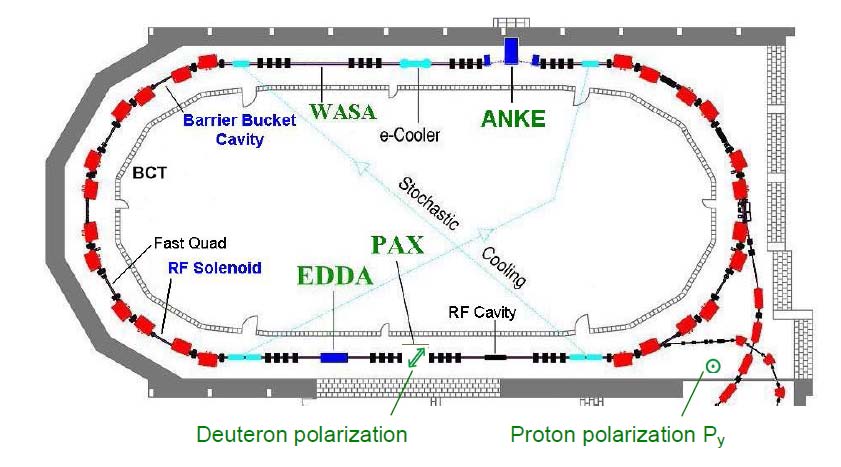 PAX installation at COSY:
Atomic beam source (d↑ target)
Openable storage cell
Si-detector (beam polarimetry)
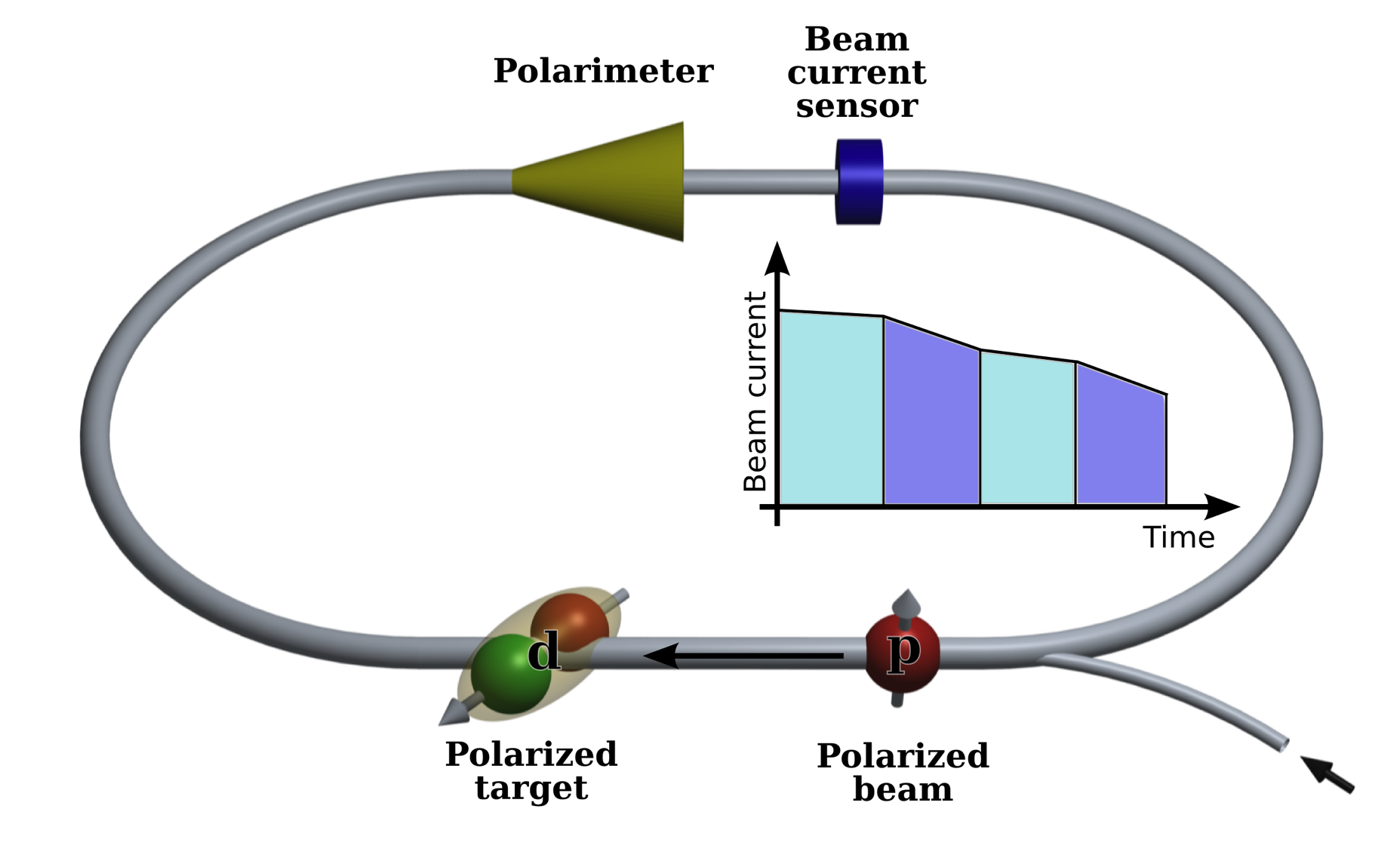 In addition:
- Sensitive beam current monitor
Measurement:
Comparison of beam-lifetimes
Different spin configurations
Attivita gruppo III
FE contribution: 
realization of a silicon detector and an openable storage cell
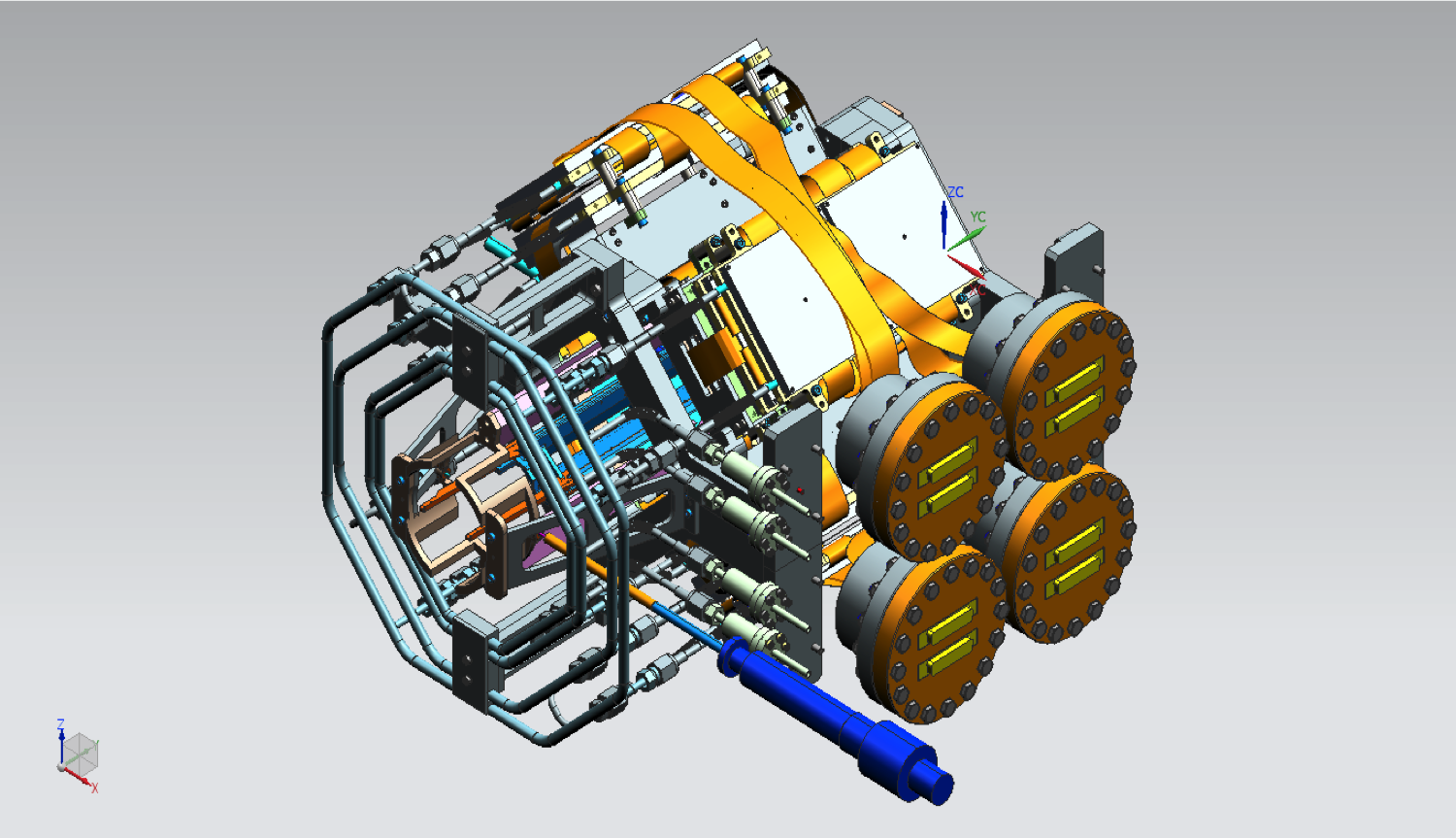 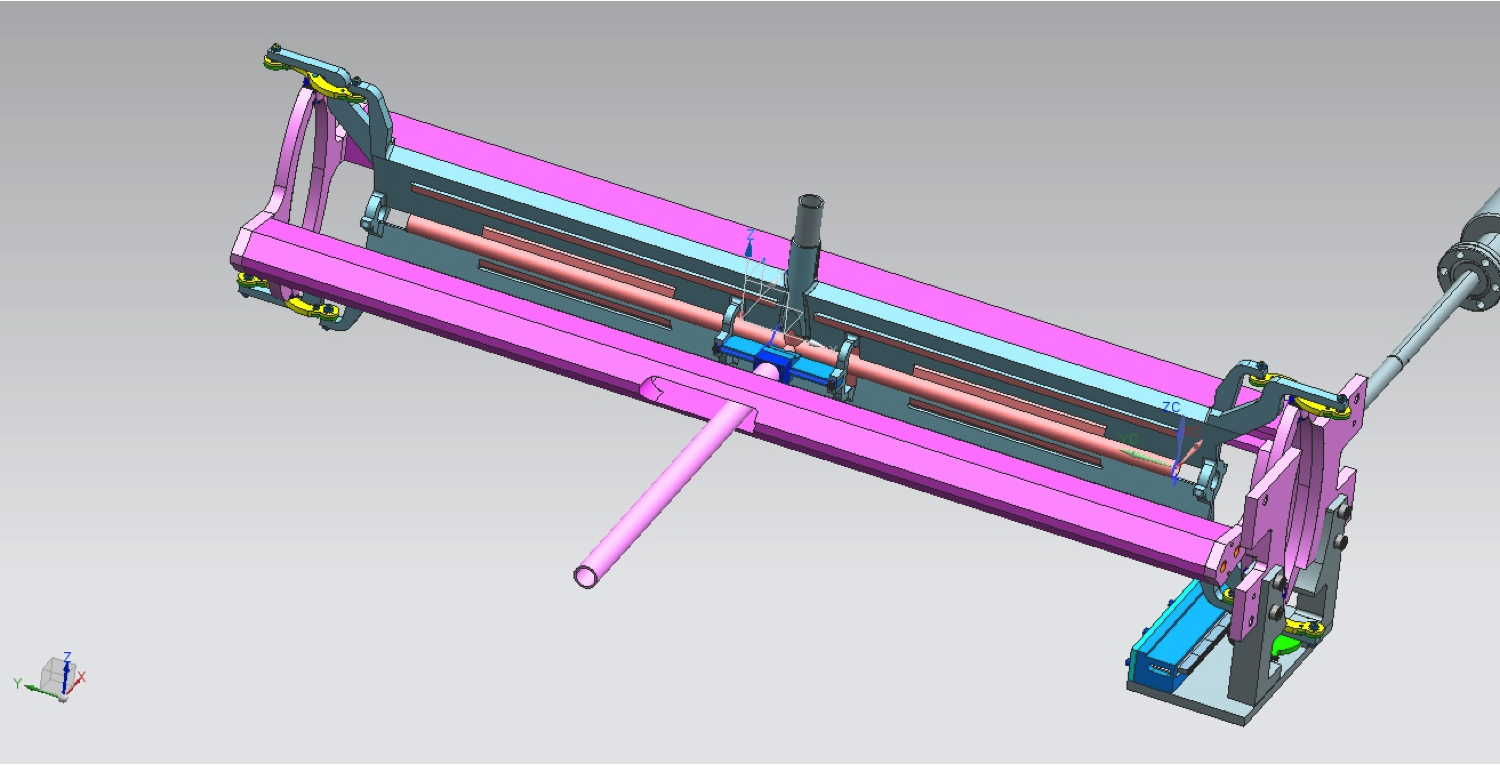 Assembly of a single quadrant(A. Kononov)
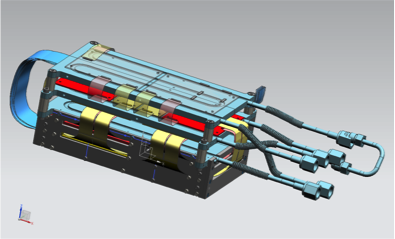 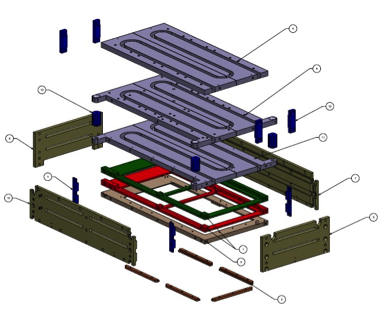 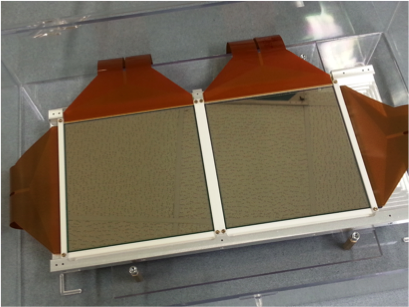 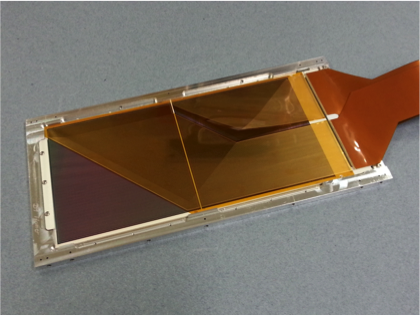 P. Lenisa
43
Attivita gruppo III
Realization and installation of the openable storage cell(S. Sguerzanti, V. Carassiti)
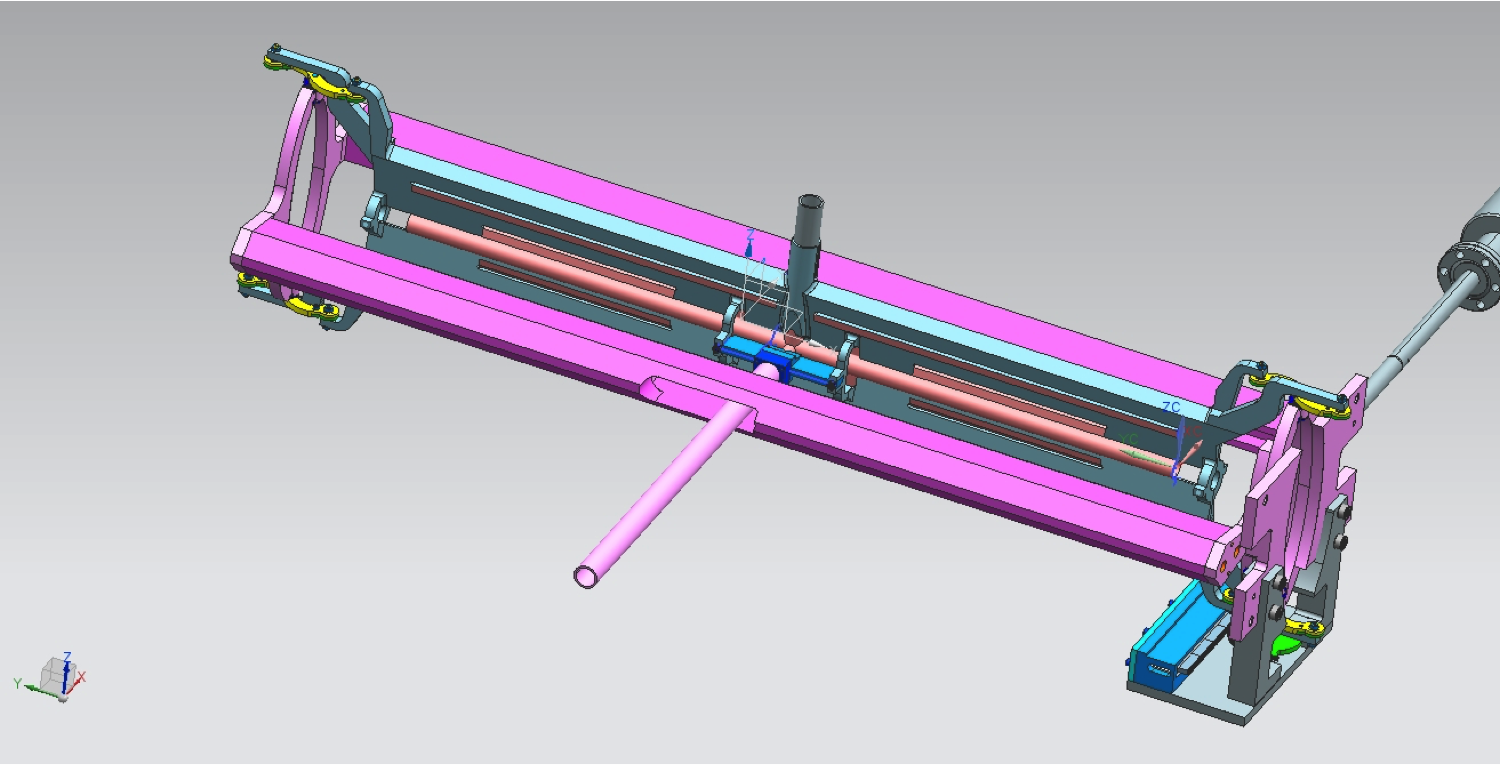 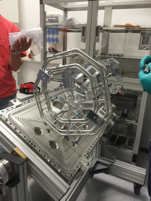 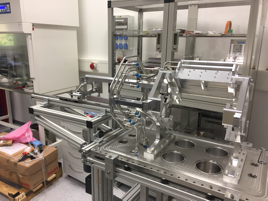 P. Lenisa
44
Attivita gruppo III
Detector assembly(S. Sguerzanti, V. Carassiti. A. Kononov, G. Ciullo)
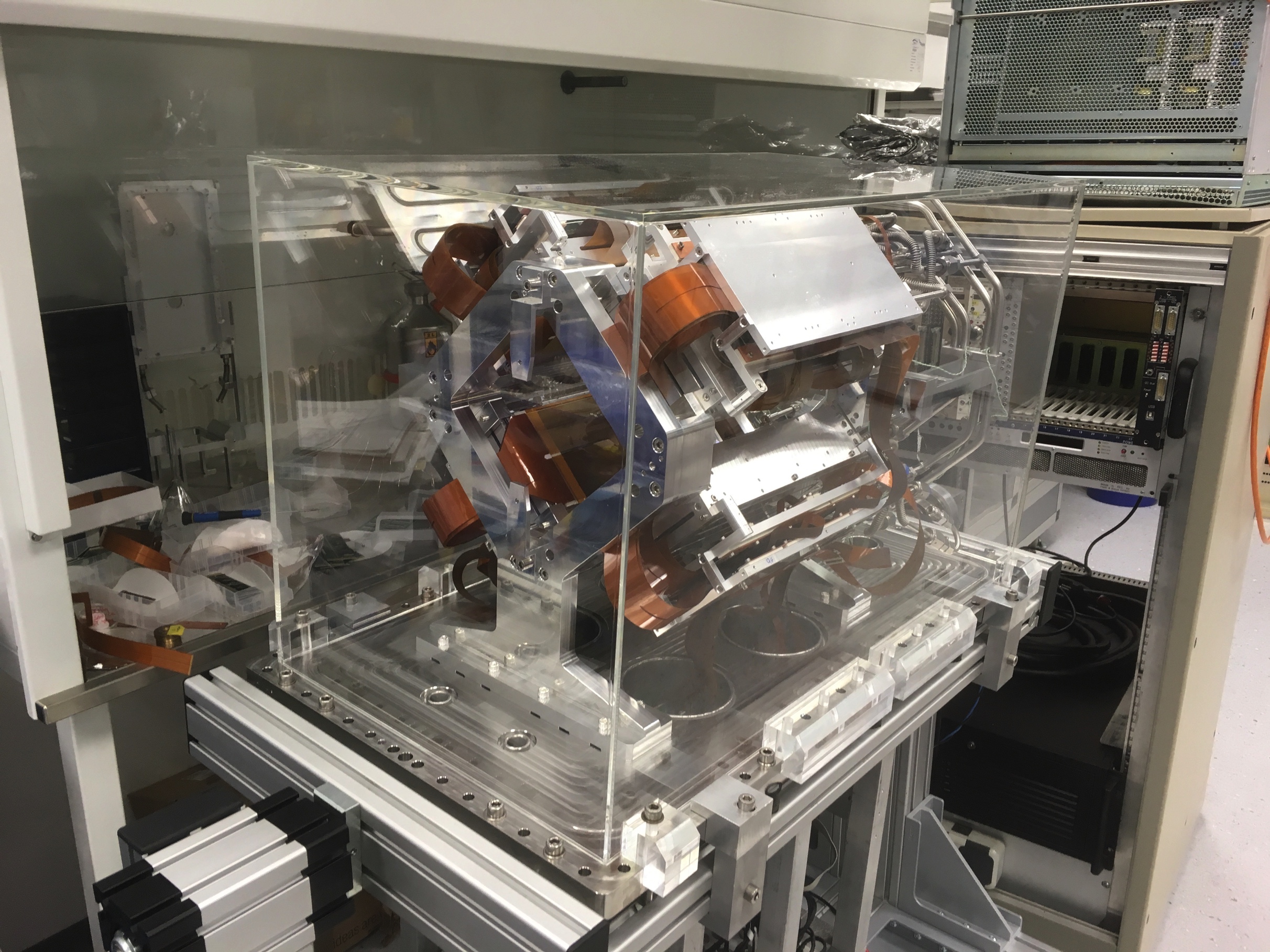 P. Lenisa
45
Attivita gruppo III
Polarized target and polarimeter(G. Ciullo, A. Pesce)
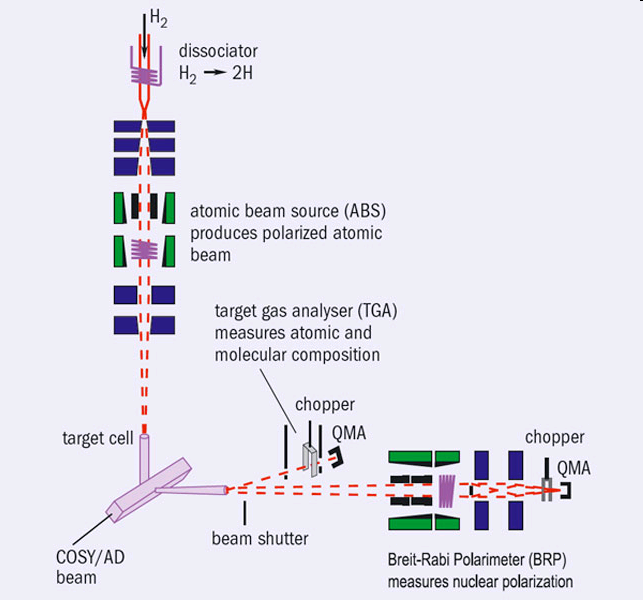 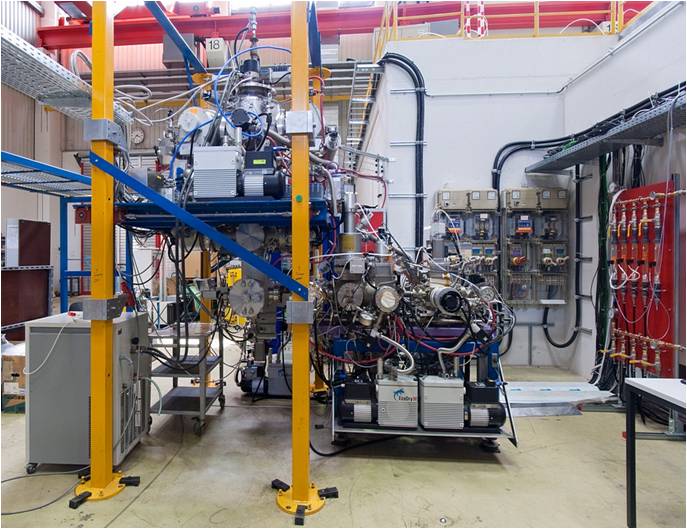 ABS
Breit-Rabi
polarimeter
46
Attivita gruppo III
Successful commissioning
(S. Dymov)
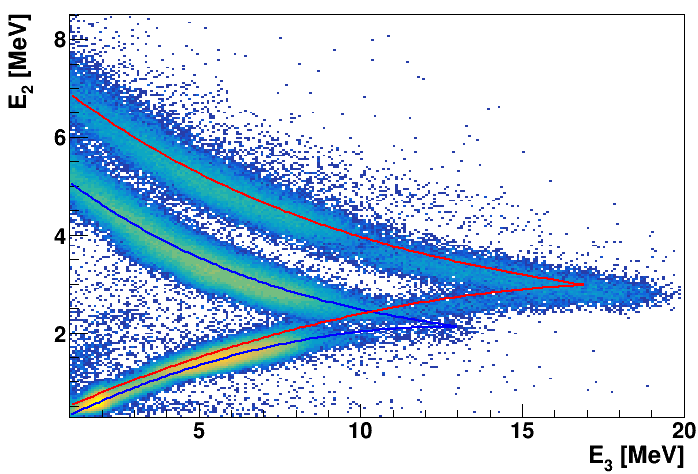 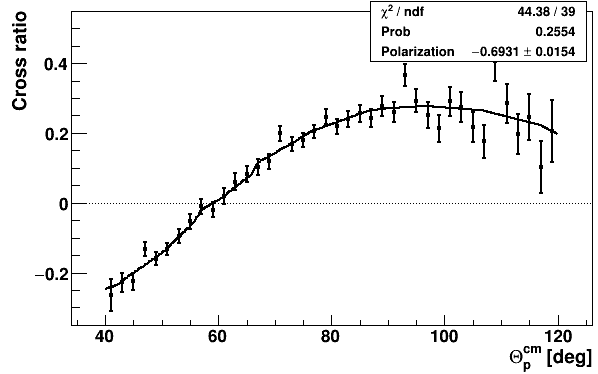 Polarization measurement (Ay)
p-d identification
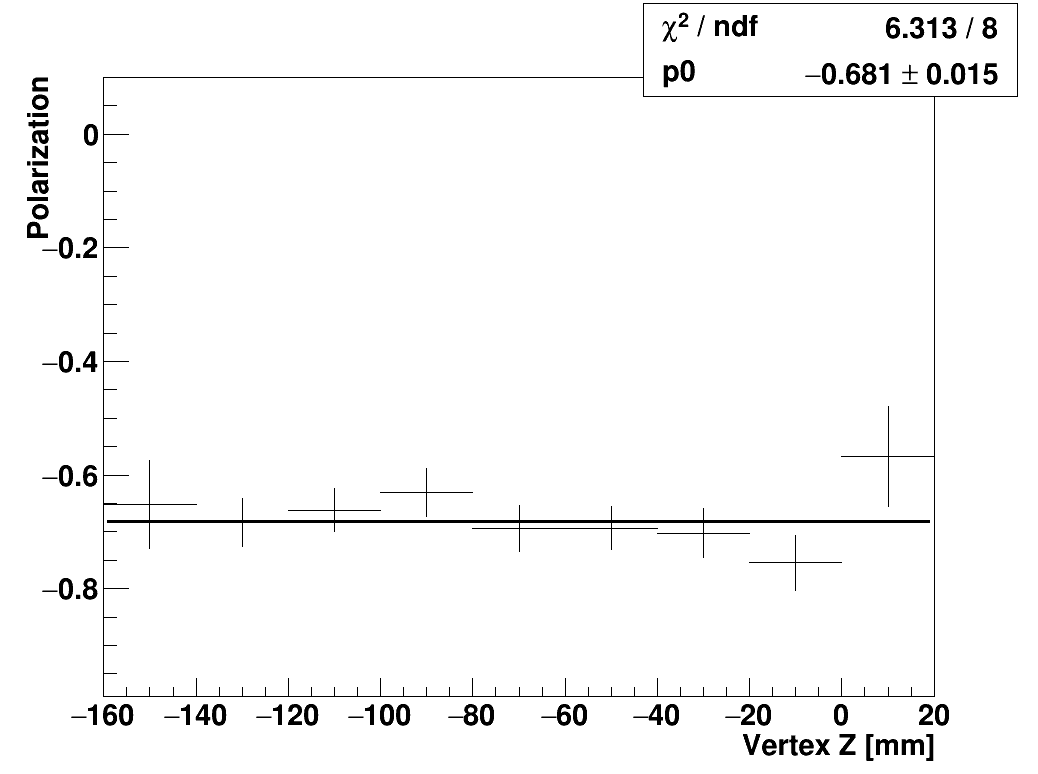 Polarization along the cell
P. Lenisa
47
Attivita gruppo III
Responsibilities + external funding
JEDI
Co-Spokesperson: P.L.
SCT data analysis: S. Dymov, D. De Rosa
New polarimeter: S. Basile, L. Barion, V. Carassiti, P.L.
Control system for RF-Wien filter: G. Tagliente (INFN-BA)
TRIC
Management: P.L.
Polarized target and polarimeter: G. Ciullo, A. Pesce, P.L.
Detector: V. Carassiti, S. Dymov, A. Kononov, P.L. 
Interlock and slow control: G. Tagliente (INFN-BA)
EXTERNAL FINANCES:

ERC-Advanced Grant: srEDM
Total sum:	2.4 Meuro
Duration:	5 Years (2016-21)

New applications: H2020 (2019-21)
 SPIN for FAIR
Principal Investigator: P. L.
Host Institution: FZ-Juelich 
LHC-SPIN
Local Responsible: P.L.
Host Instituion: CERN
P. Lenisa
48
Manpower e richieste fianziarie
Richieste finanziarie JLab12
Richieste finanziarie PAX
P. Lenisa
49
Attivita gruppo III
Other activities:
Collaboration with CSN1 
“Polarized internal gas target for LHCb”
Physics goals:
Large-x gluon, antiquark and heavy-quark content in the nucleon and nucleus.
Dynamics and spin of gluons in (un)polarised nucleons
Heavy-ion collisions towards large rapidities
(Possible) timeline:
Design and realization of an openable storage cell for LHC (unpolarized gas) 
Installation in 2020-21
 Design and construction of a polarized target
Installation in 2024-25
SPIN 201823rd International Spin-Physics SymposiumFerrara, 10-14 September 2018
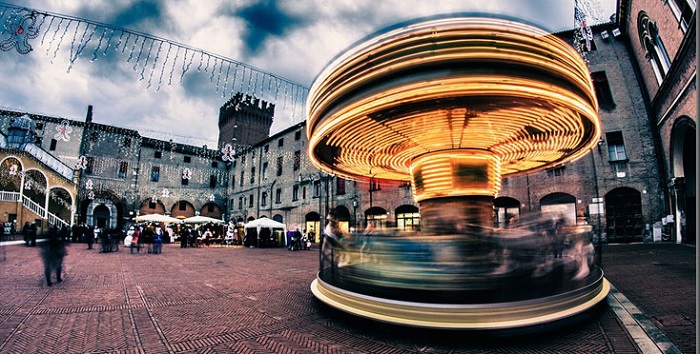